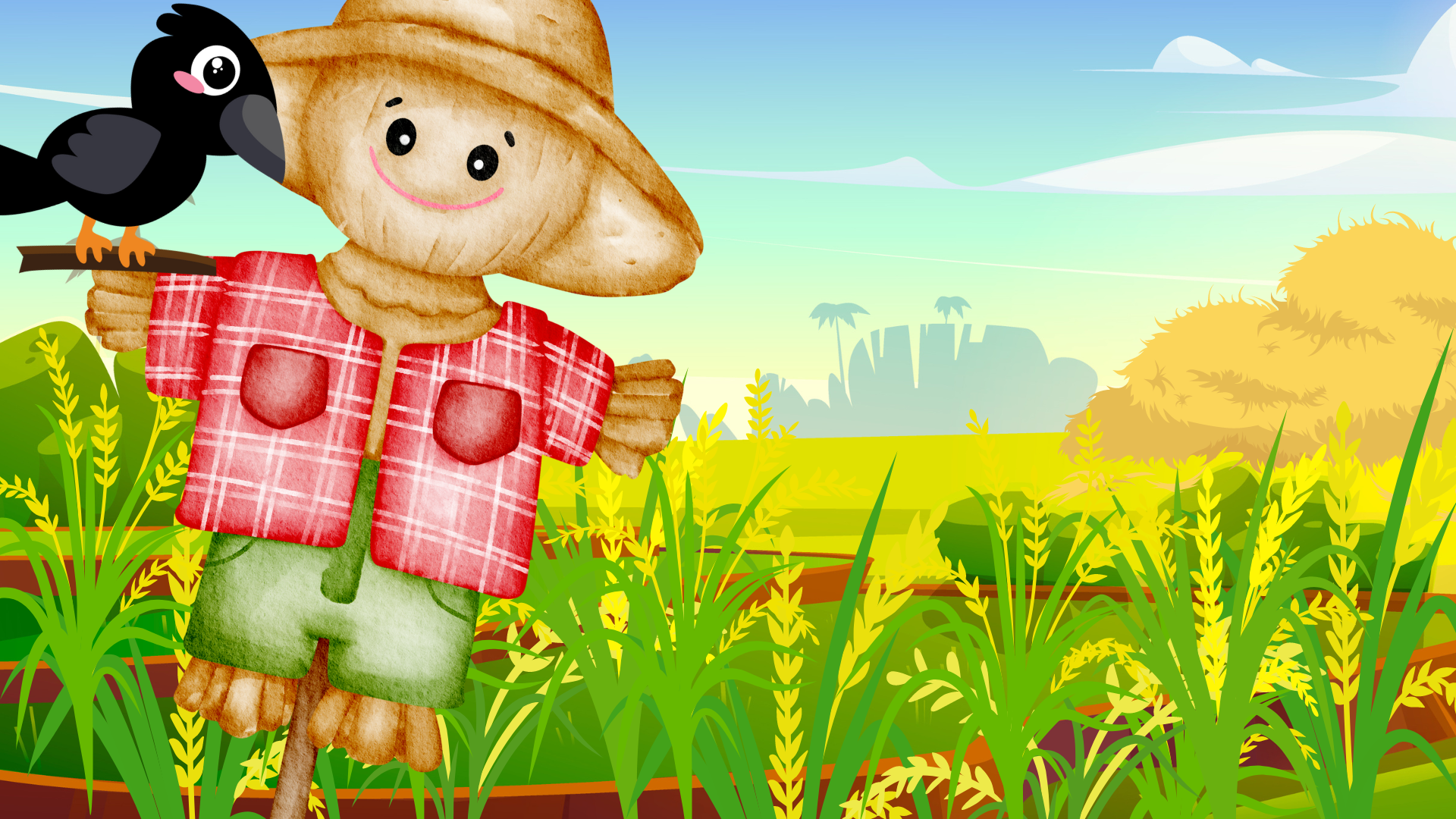 TOÁN
TOÁN
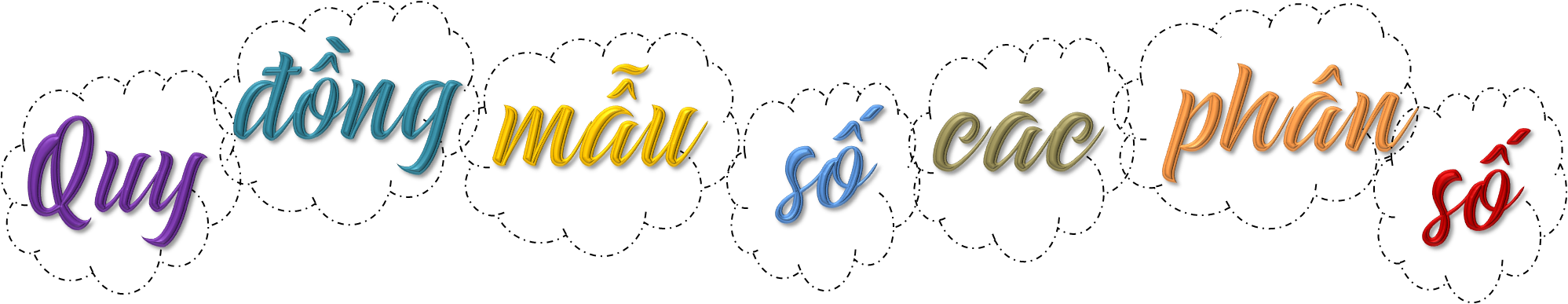 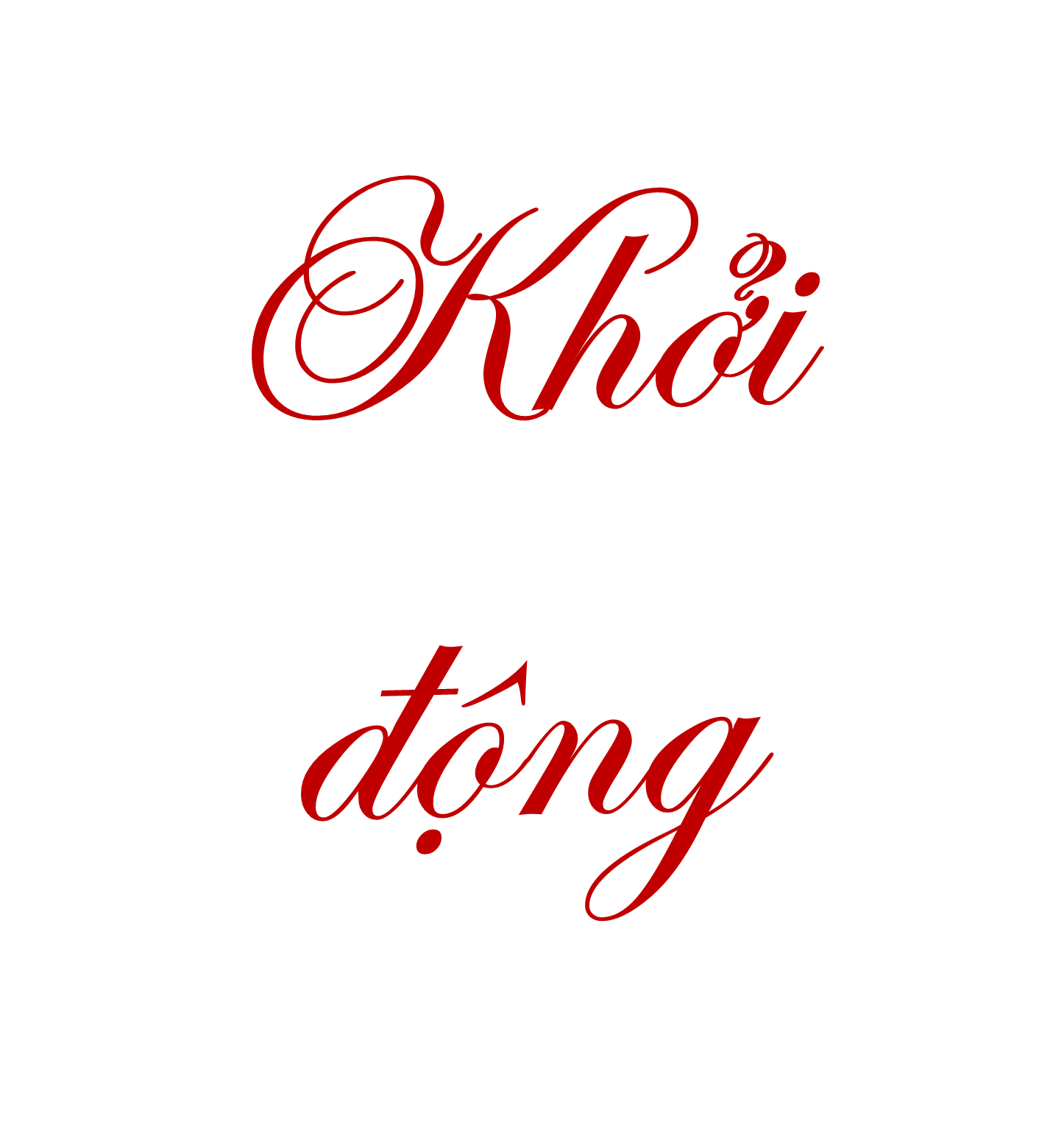 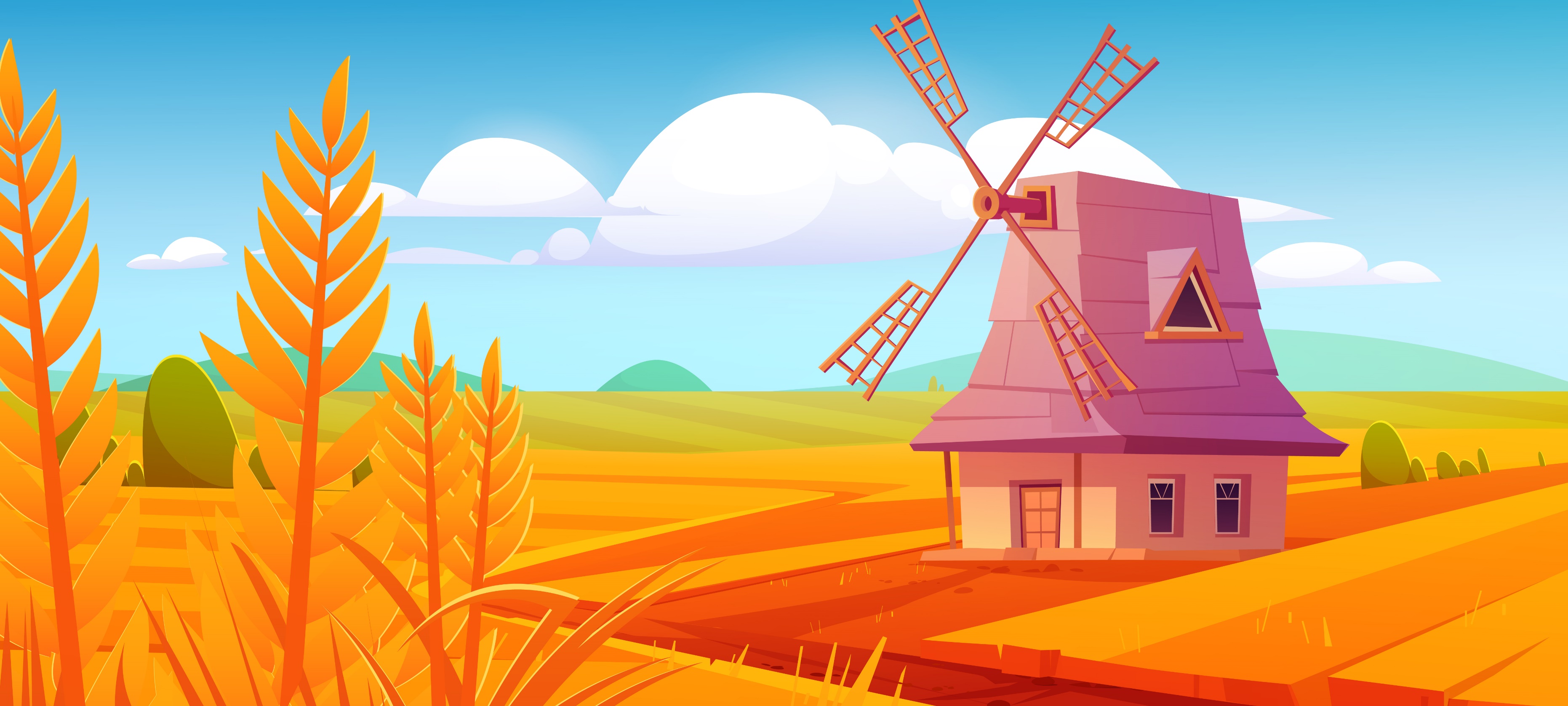 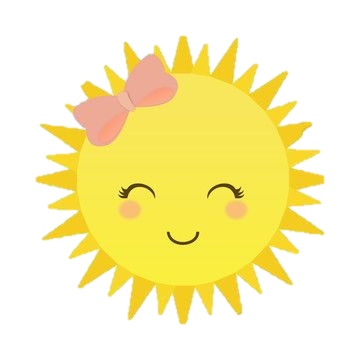 Chúng ta hãy cùng khám phá nông trại thôi nào!
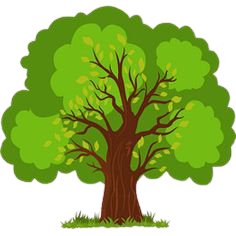 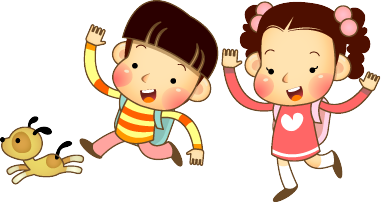 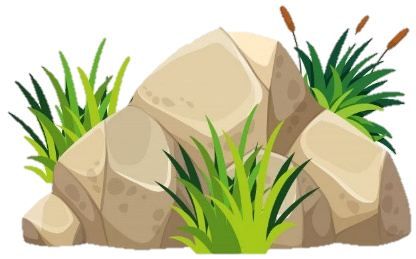 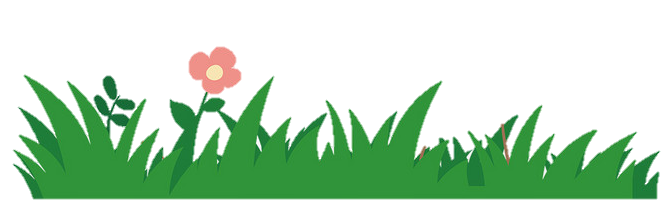 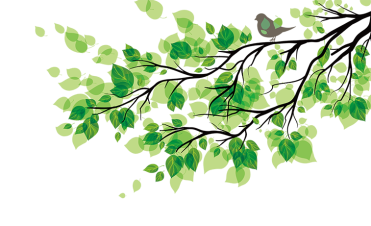 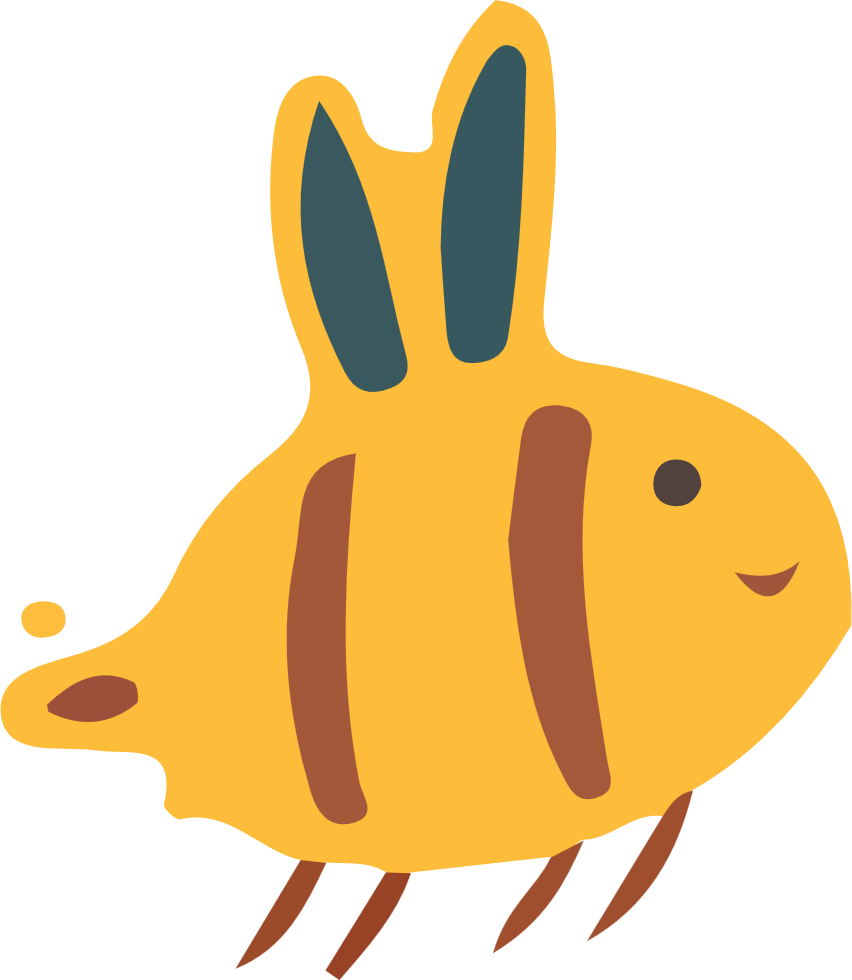 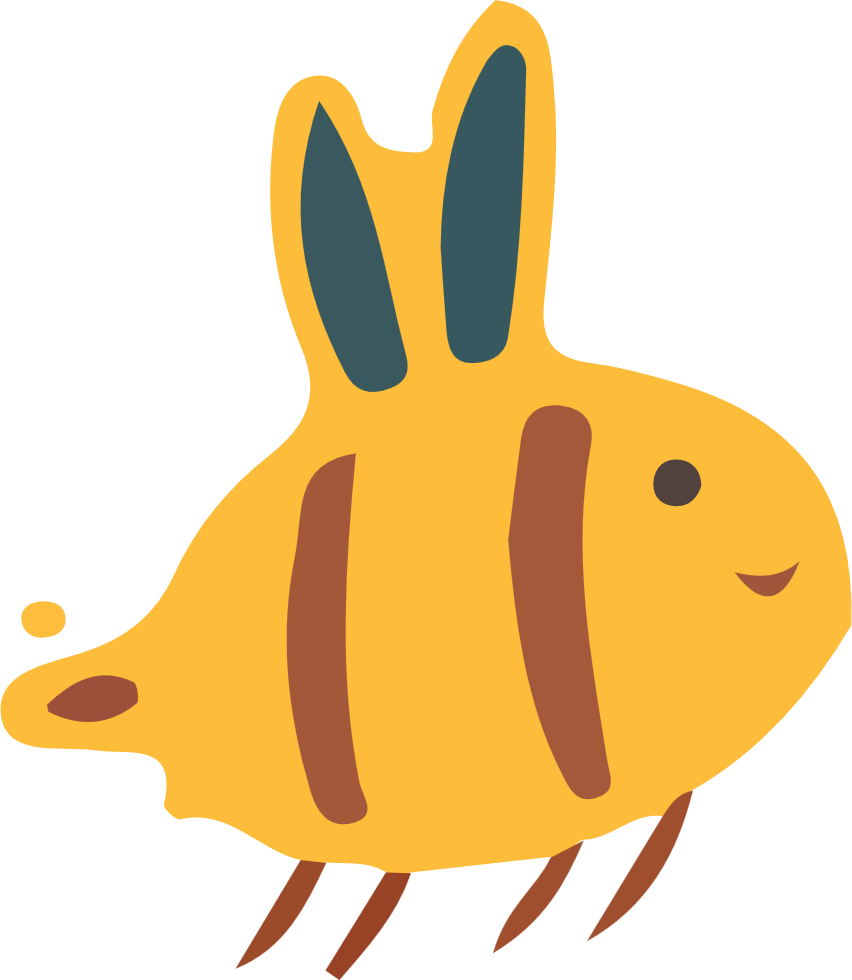 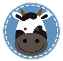 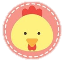 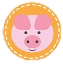 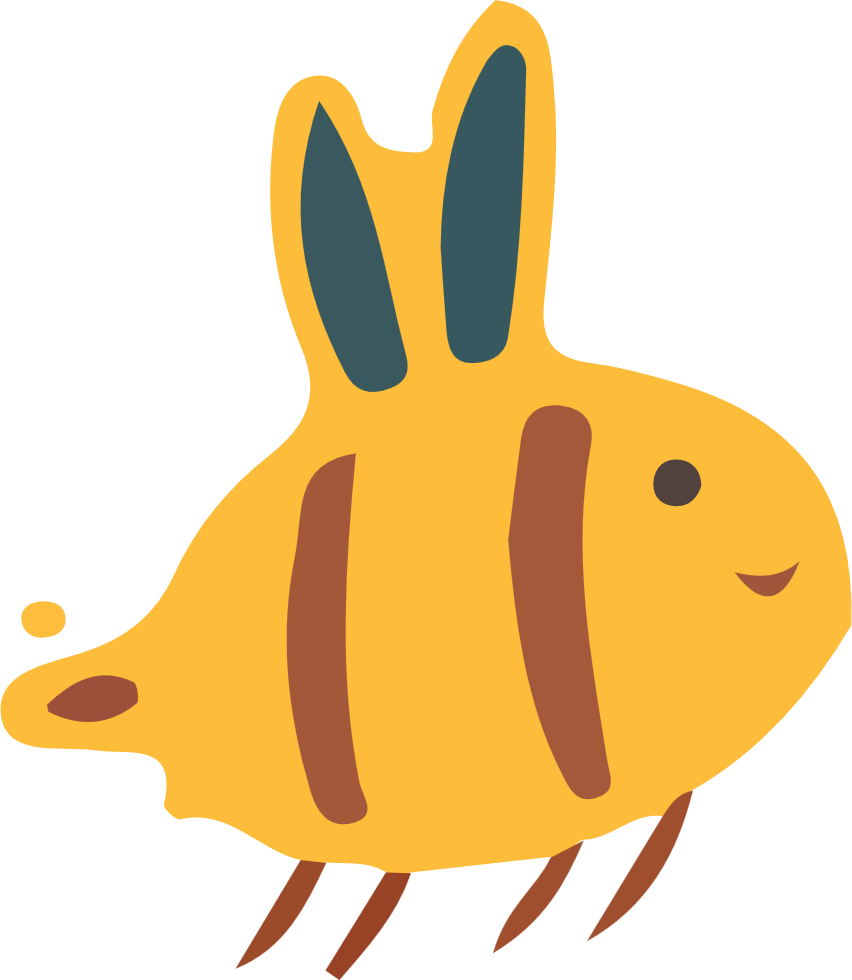 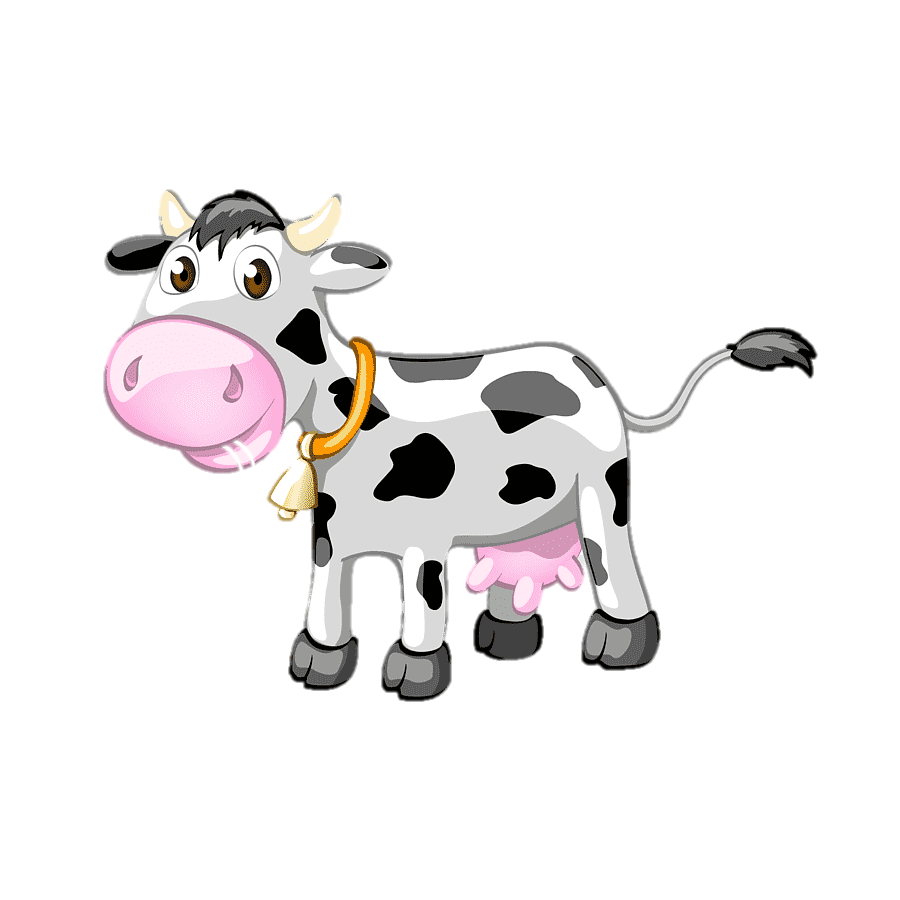 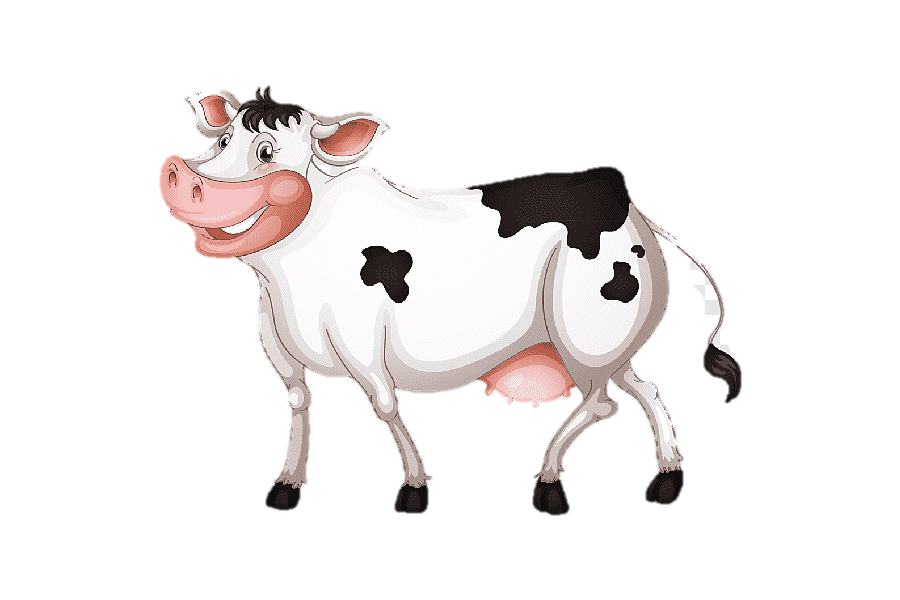 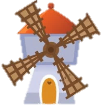 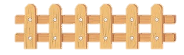 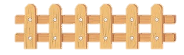 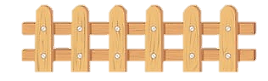 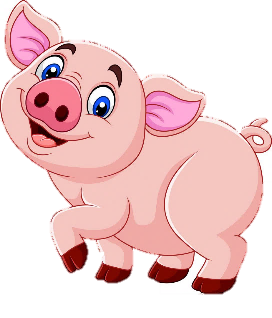 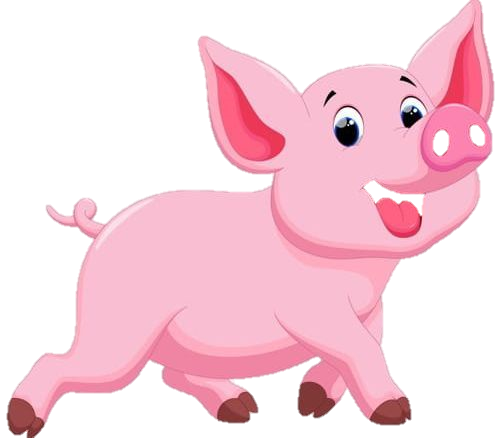 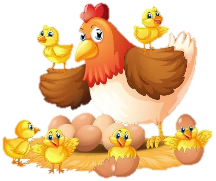 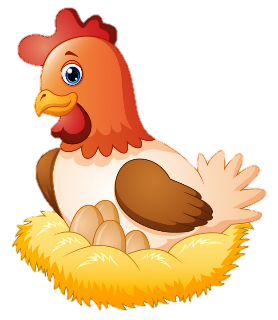 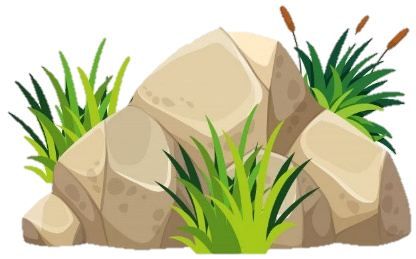 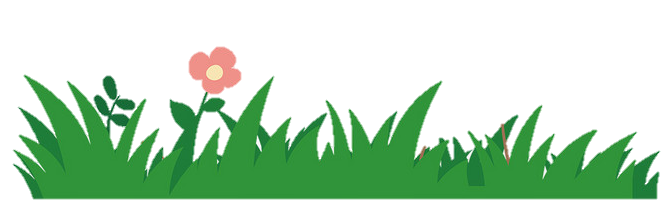 [Speaker Notes: Thầy cô kịk vào từng biểu tượng để đến với slide câu hỏi
Kick vào mũi tên để đến phần khám phá]
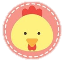 Khi quy đồng mẫu số hai phân số 
ta làm như thế nào?
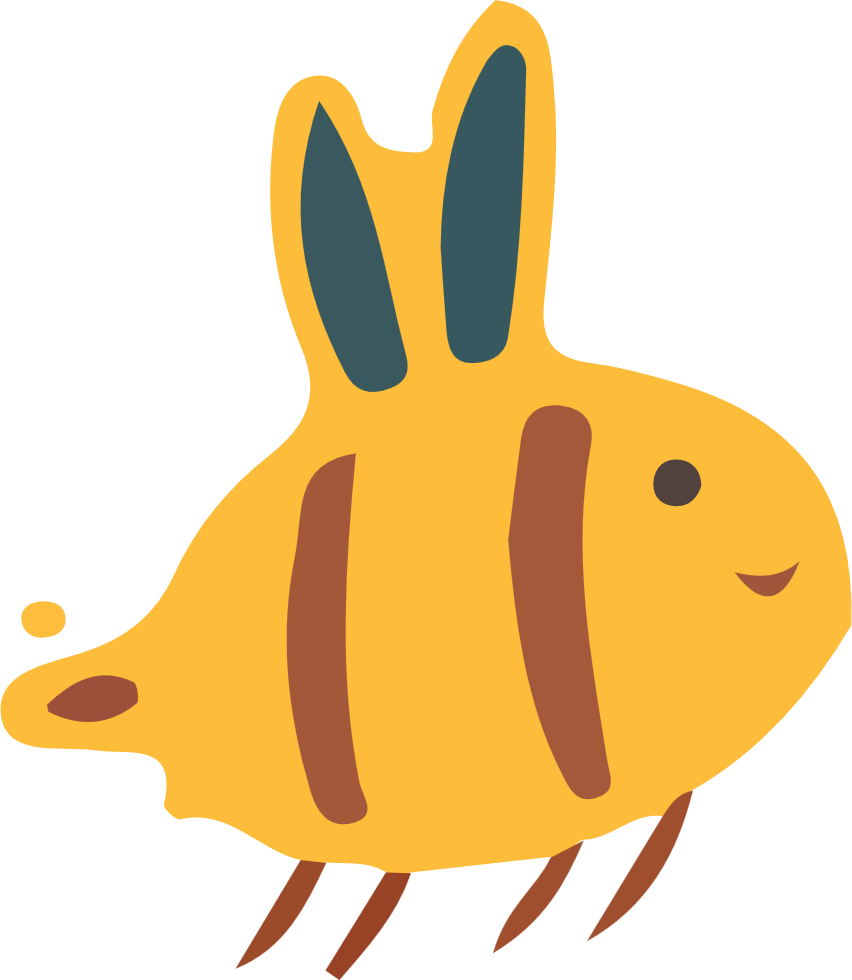 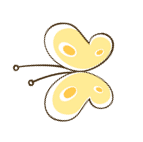 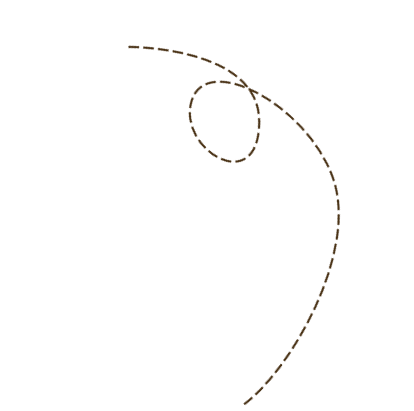 Bước 1: Tìm mẫu số chung 
Bước 2: Áp dụng tính chất cơ bản của phân số, viết phân số còn lại thành phân số có mẫu số là mẫu số chung.
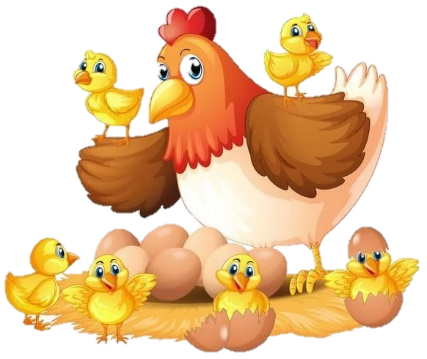 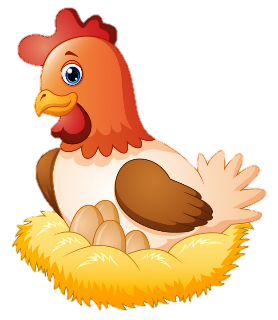 [Speaker Notes: Thầy cô kick vào biểu tượng góc trái để trở về]
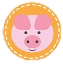 x
5
1
1
5
=
=
x
2
5
2
10
Quy đồng mẫu số hai phân số sau:
3
1
và
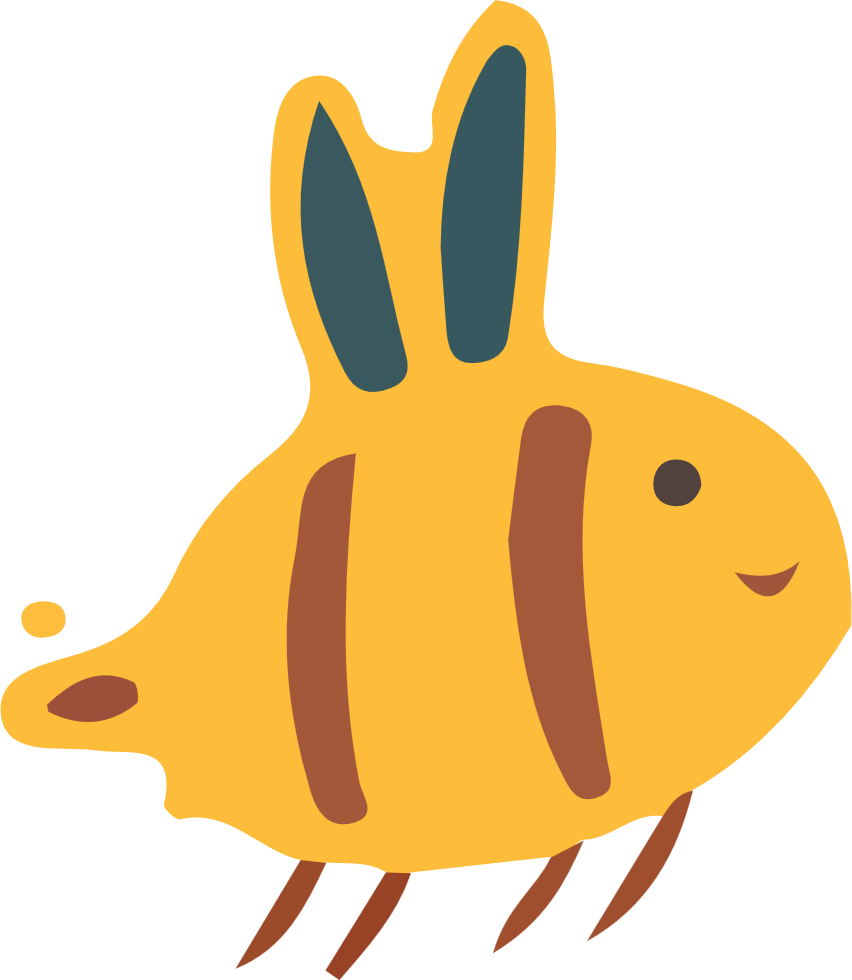 2
10
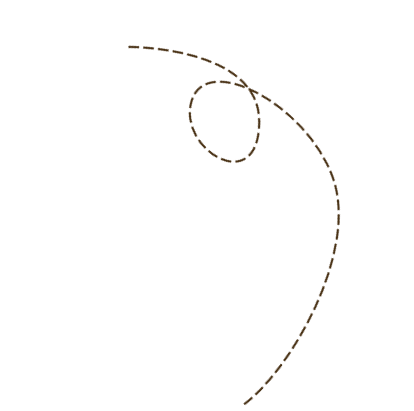 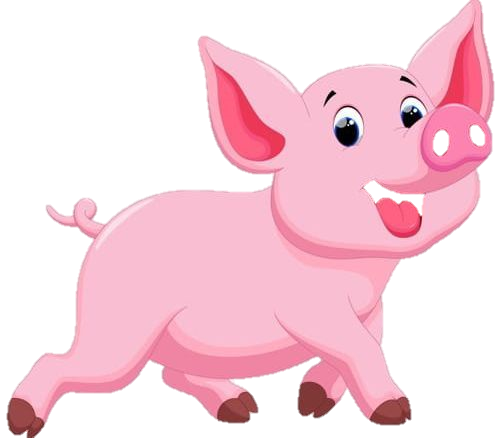 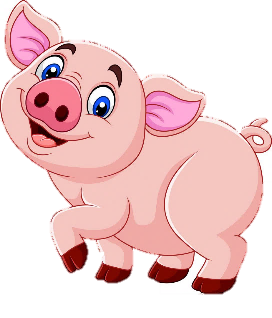 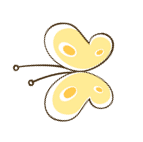 [Speaker Notes: Thầy cô kick vào biểu tượng góc trái để trở về]
x
6
2
2
3
=
=
x
5
3
5
15
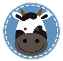 Quy đồng mẫu số hai phân số sau:
2
4
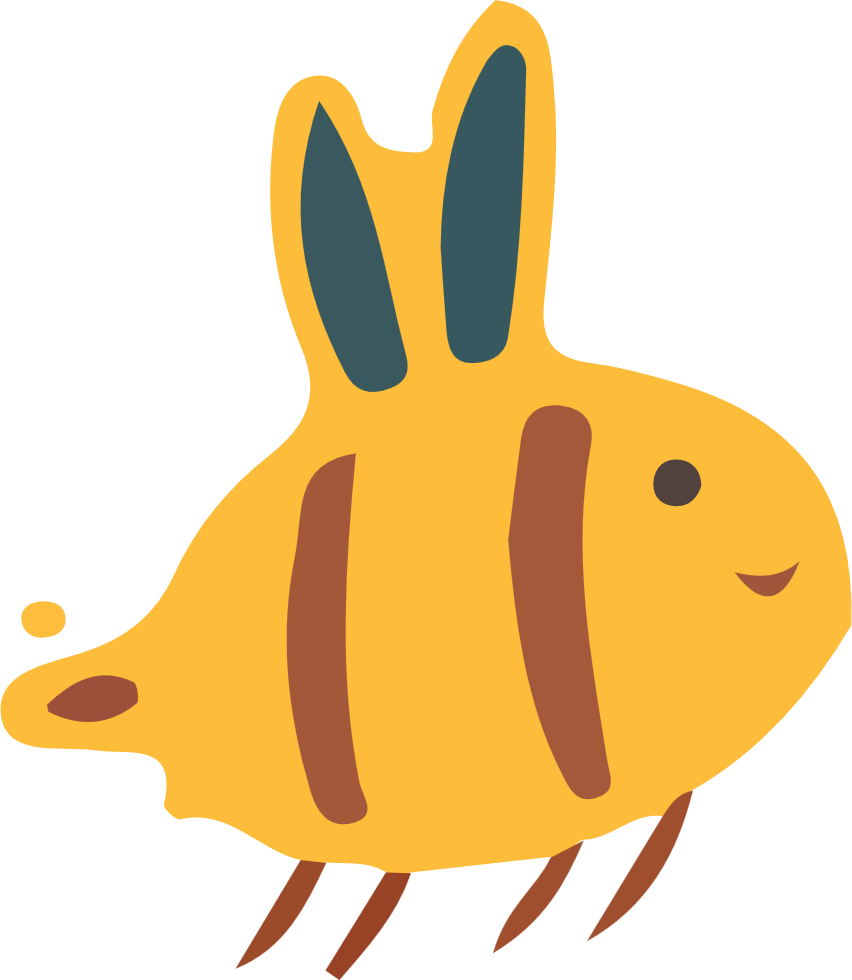 và
5
15
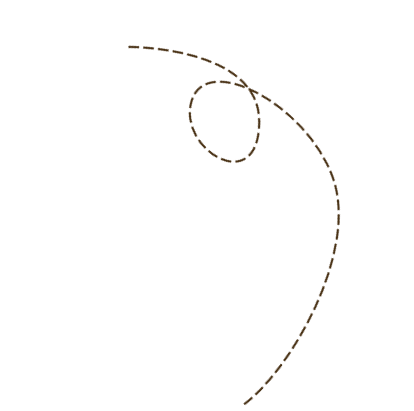 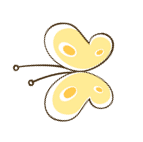 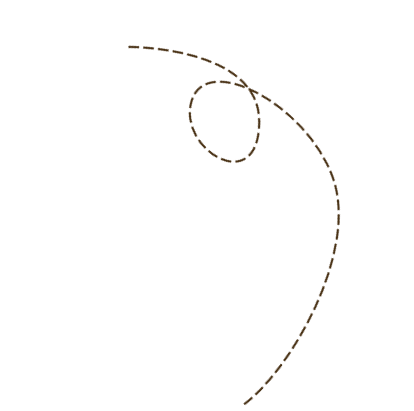 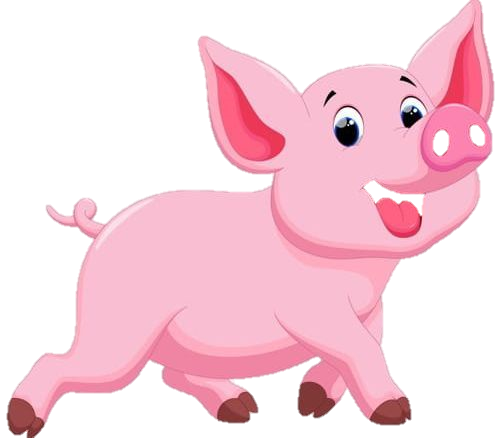 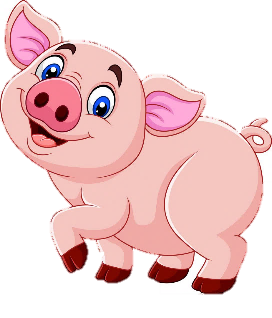 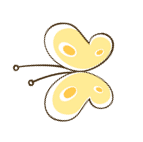 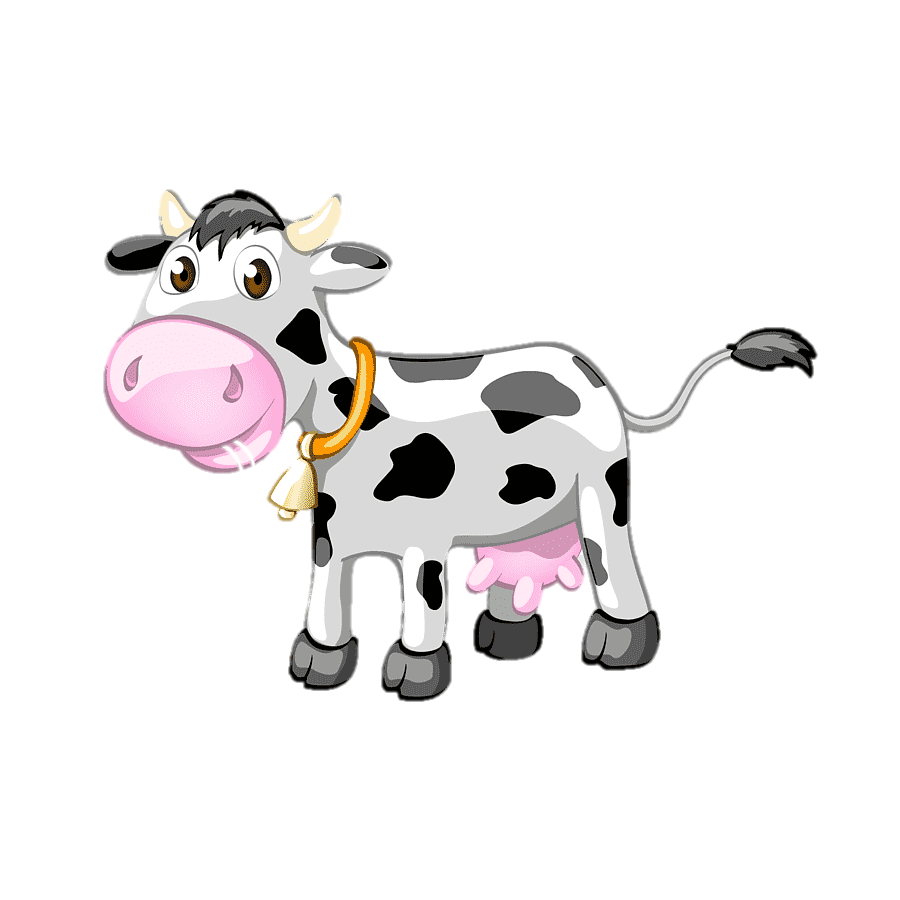 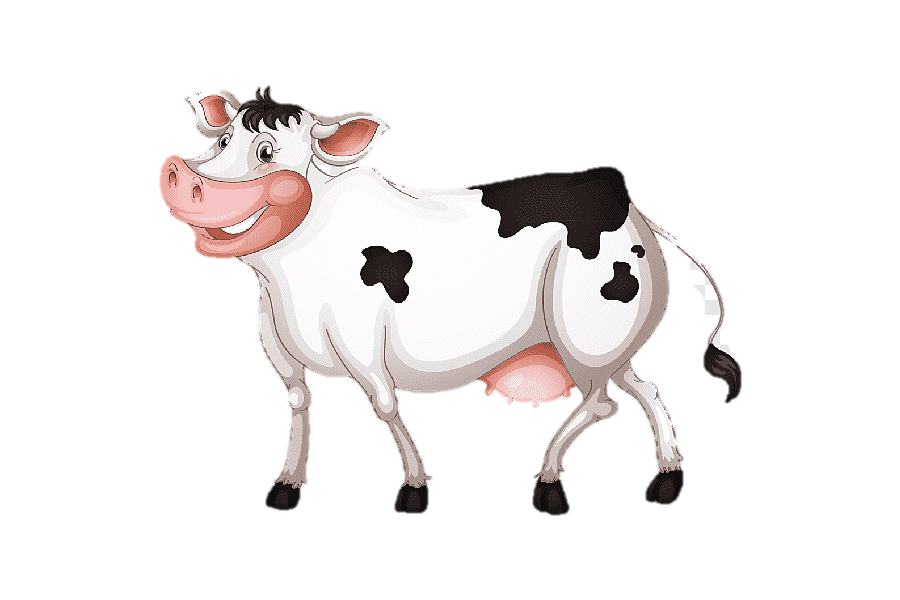 [Speaker Notes: Thầy cô kick vào biểu tượng góc trái để trở về]
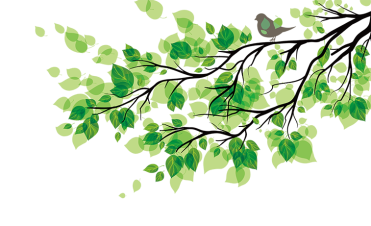 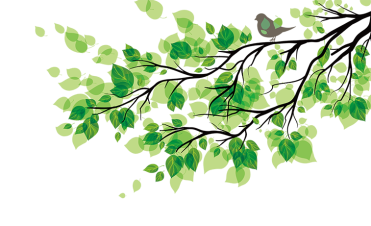 Chơi vui quá, chúng ta đi tiếp thôi…
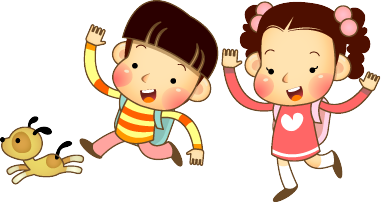 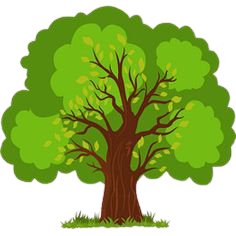 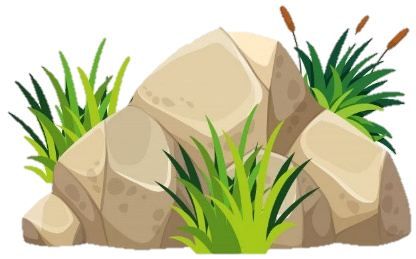 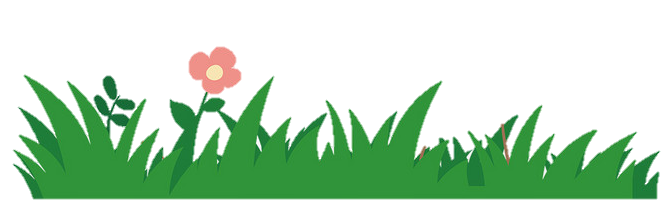 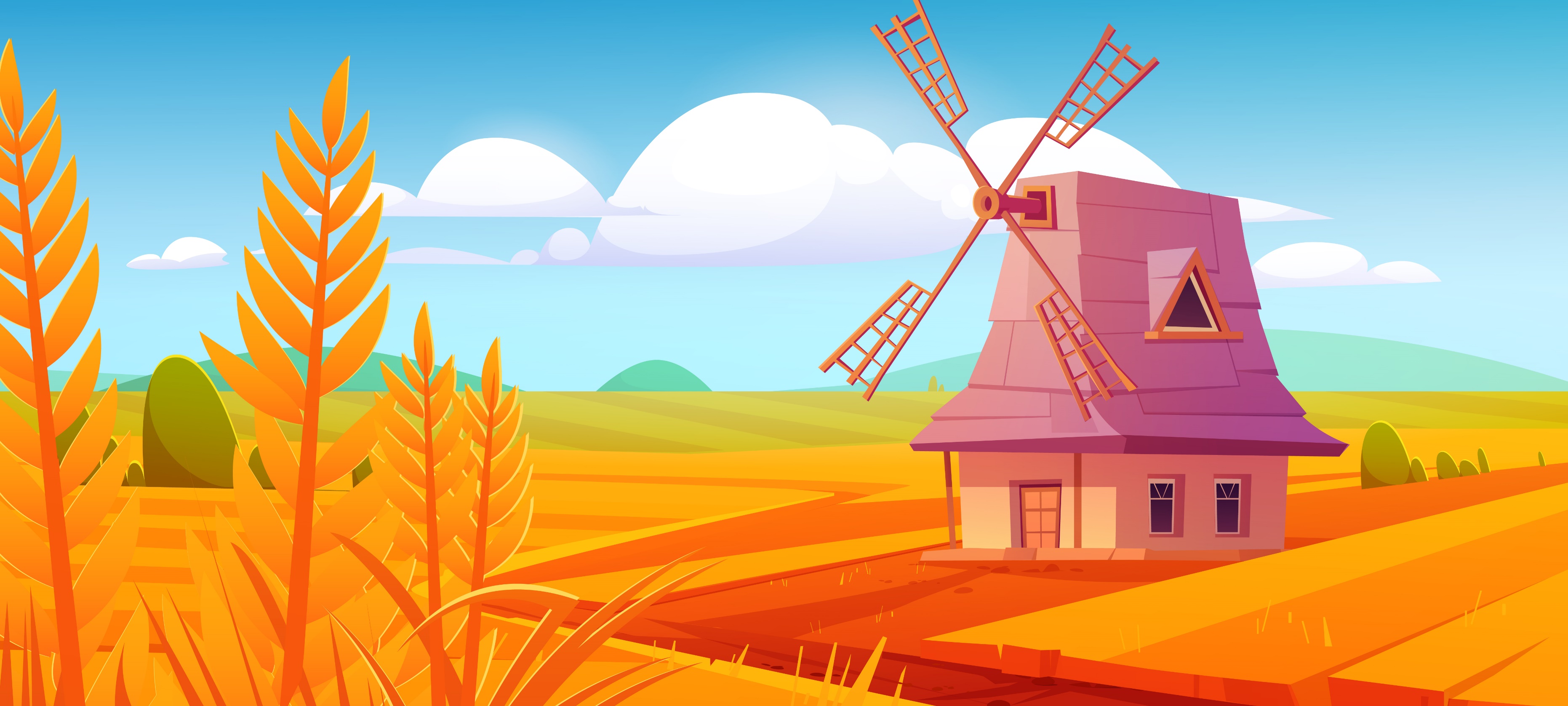 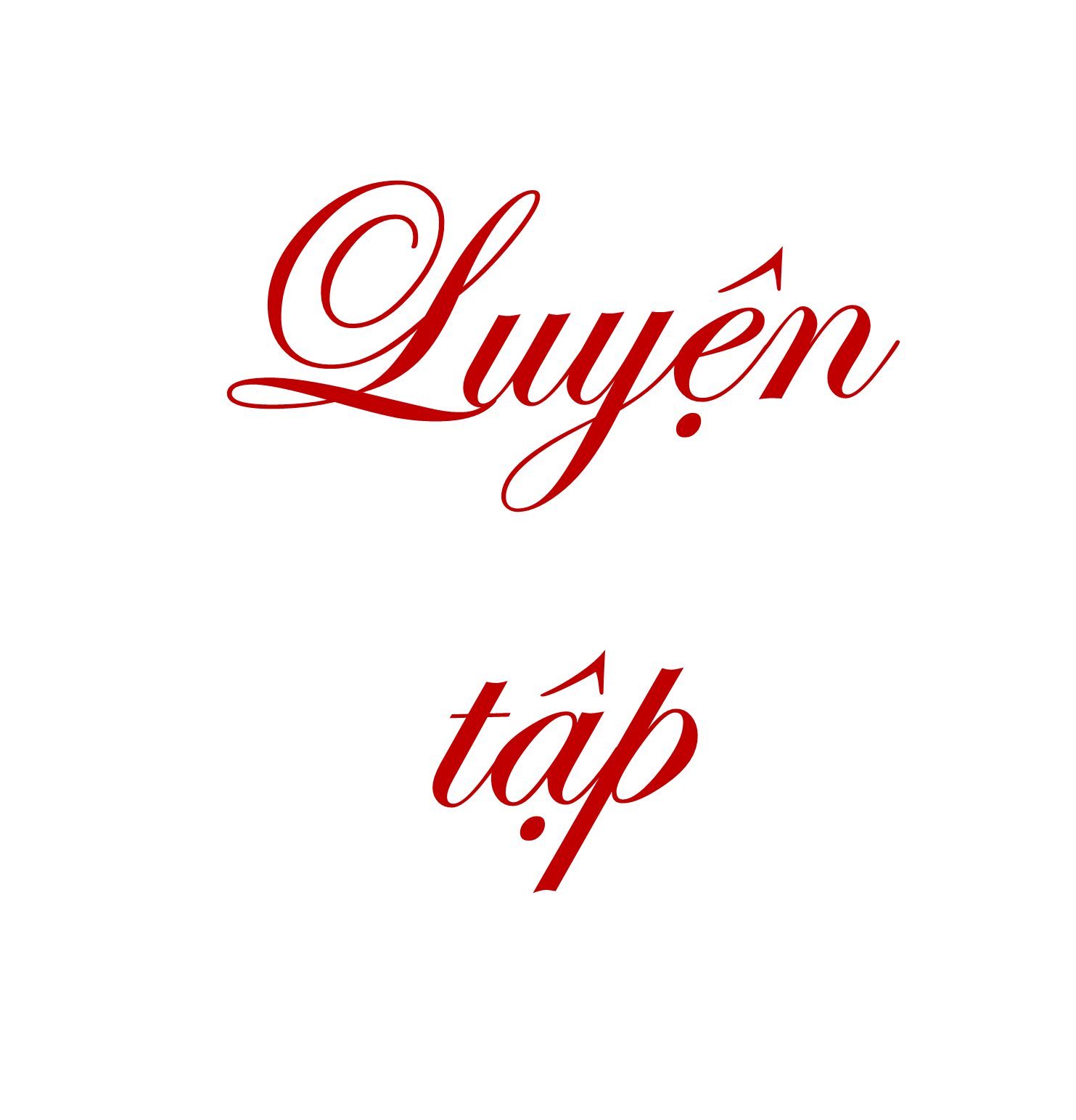 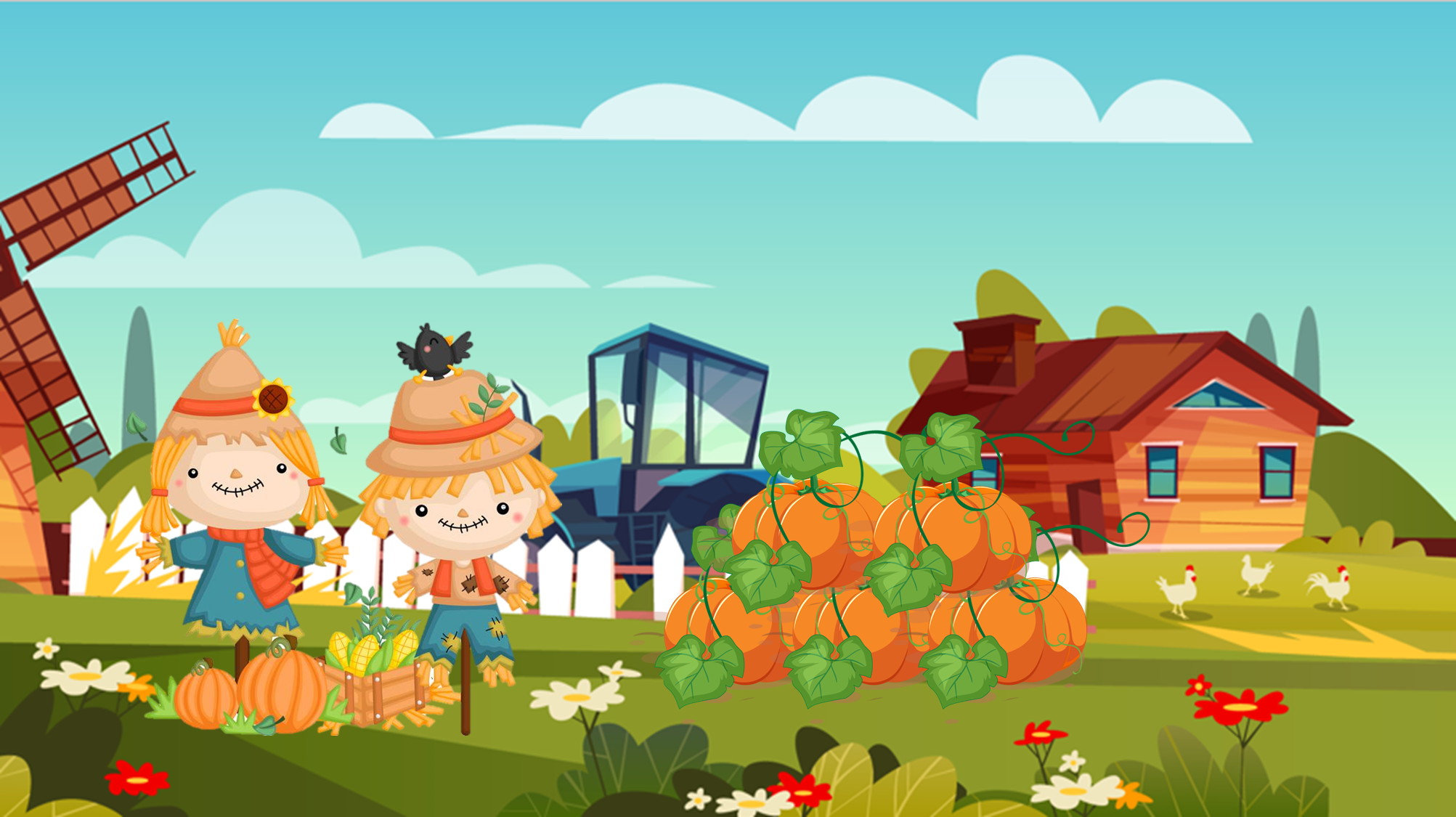 1
Quy đồng mẫu số các phân số.
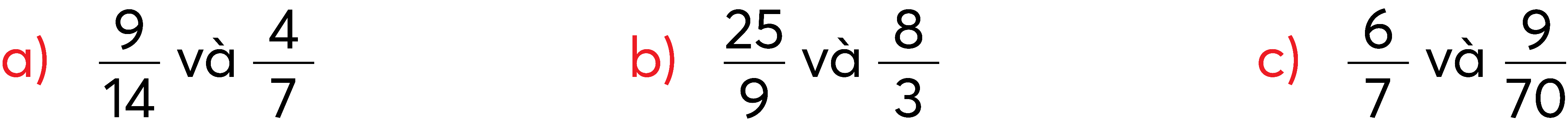 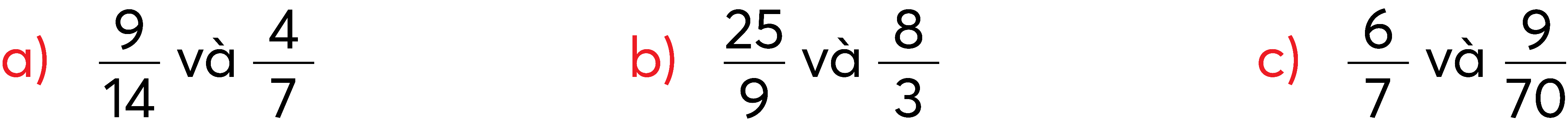 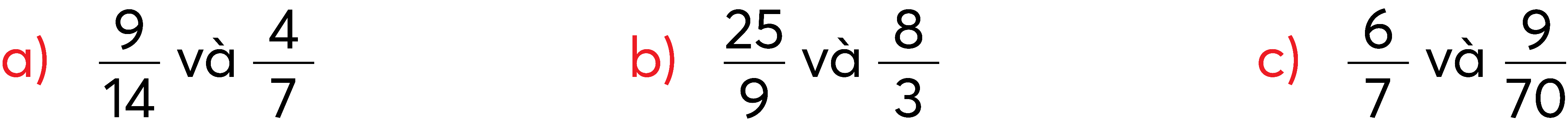 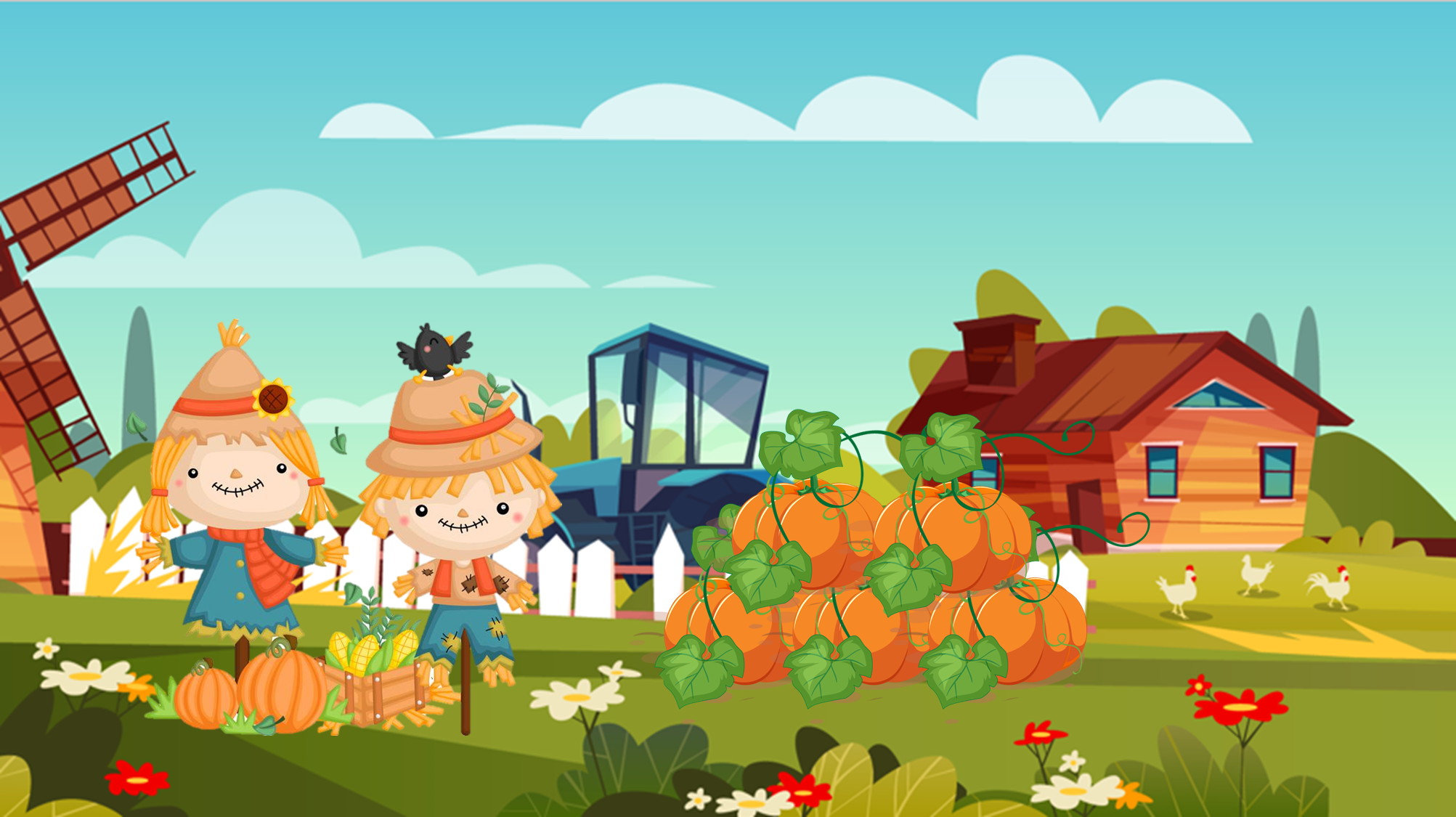 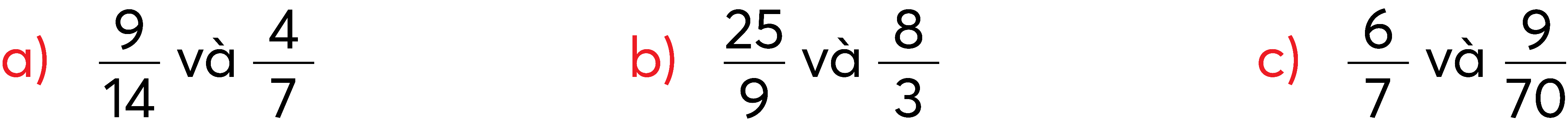 Ta có:
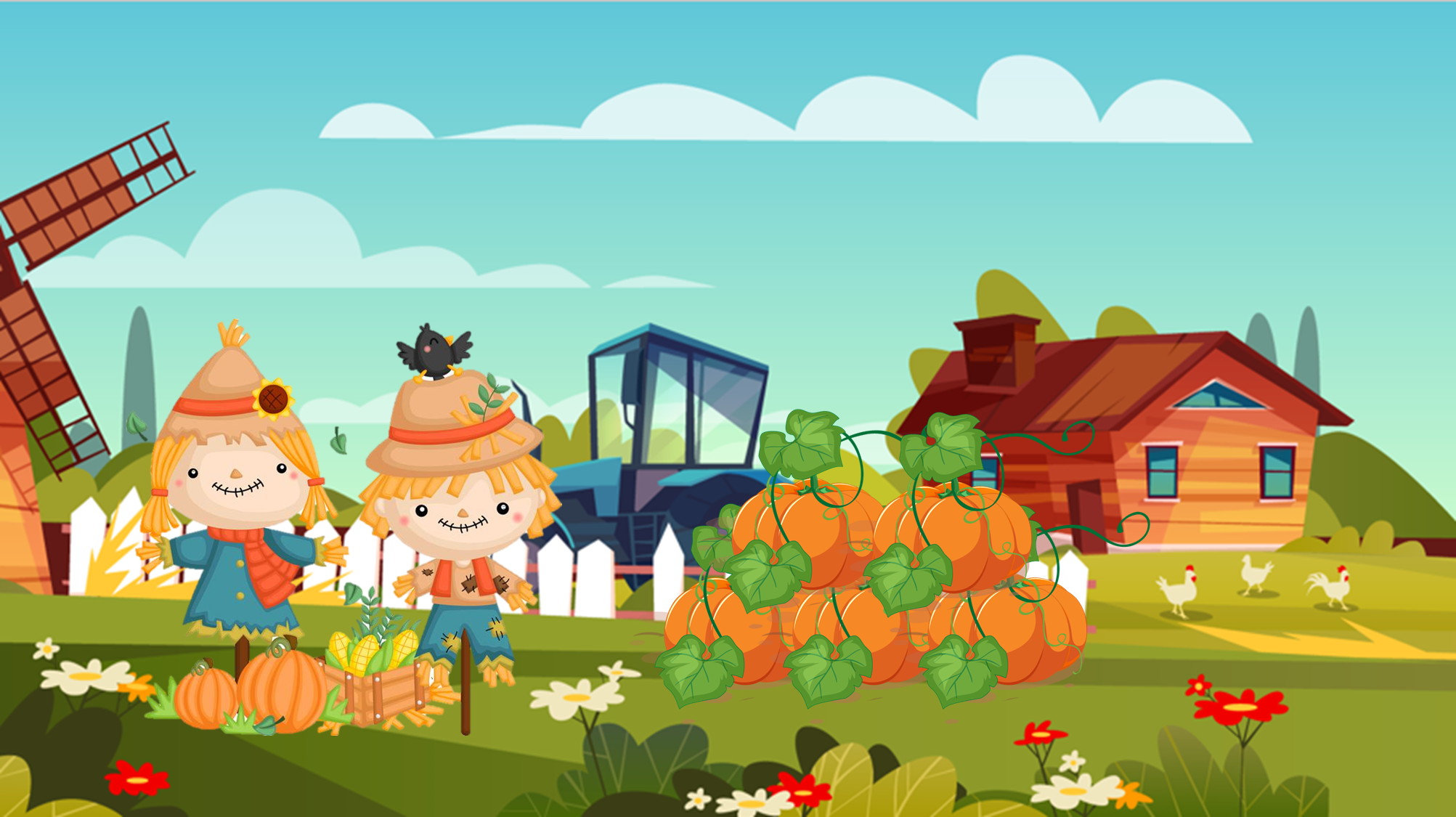 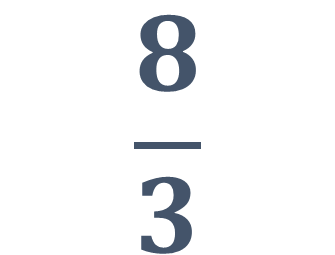 Ta có:
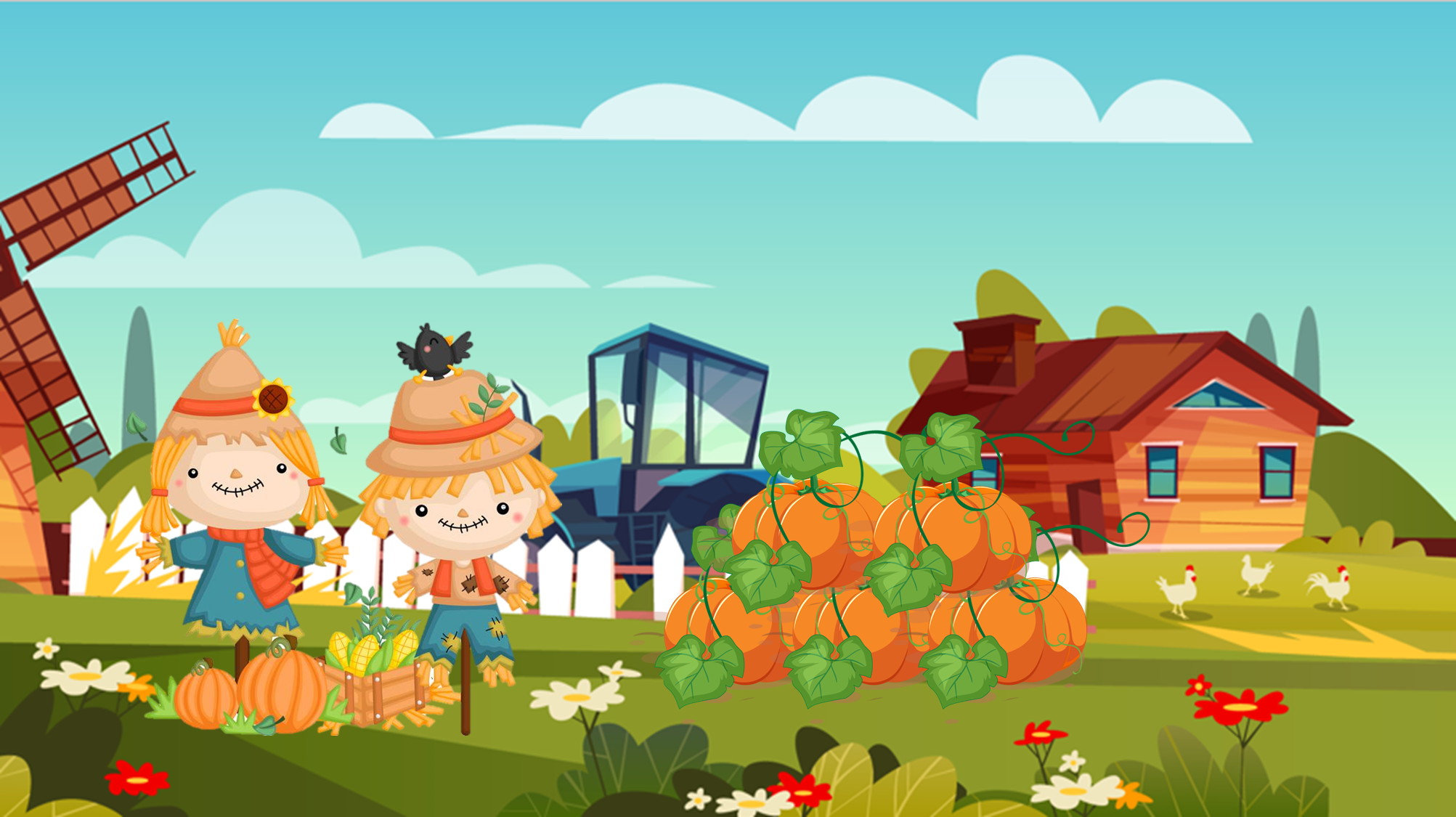 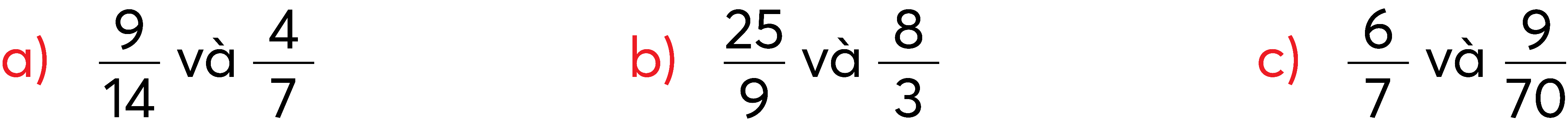 Ta có:
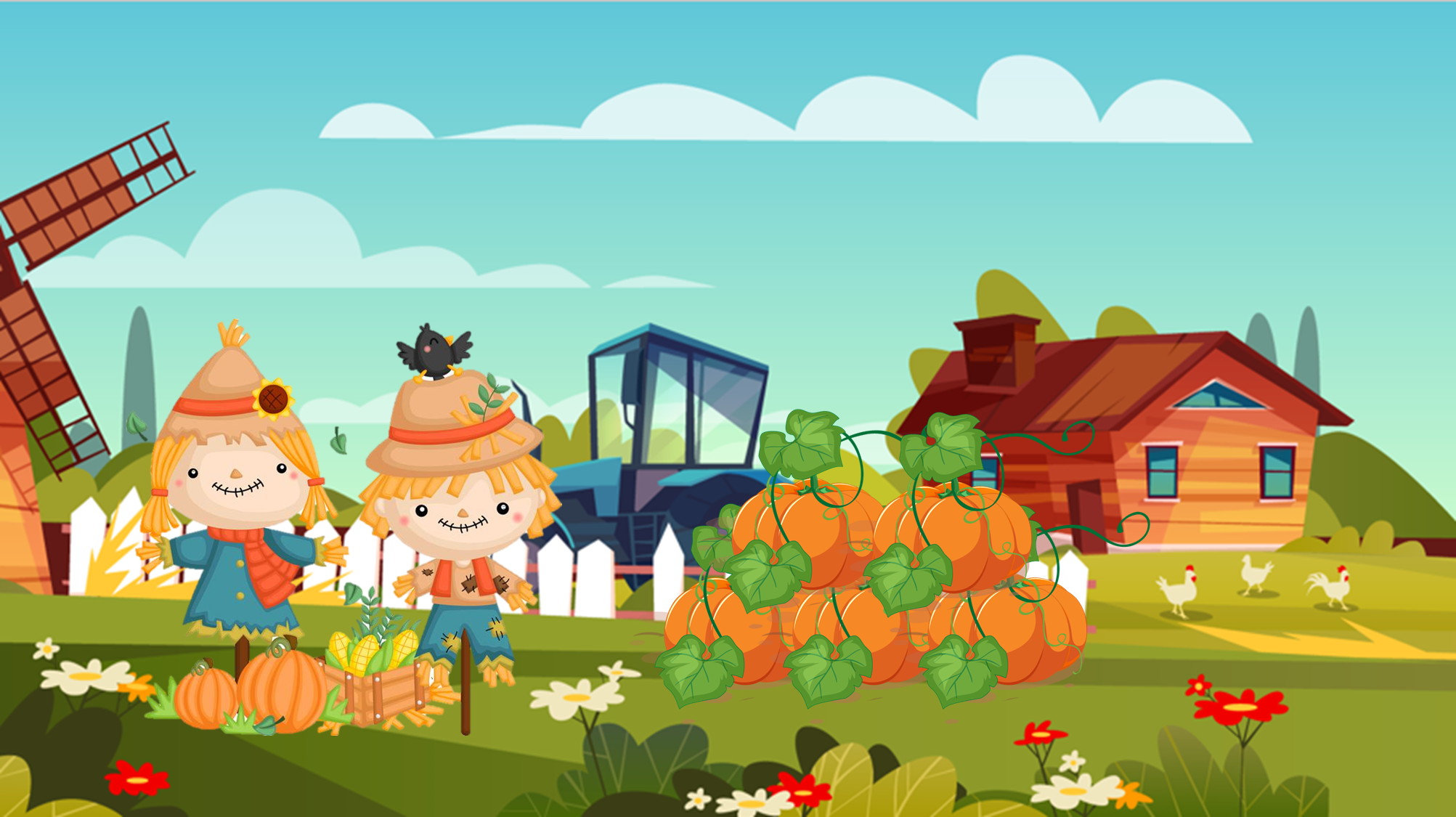 2
Câu nào đúng, câu nào sai?
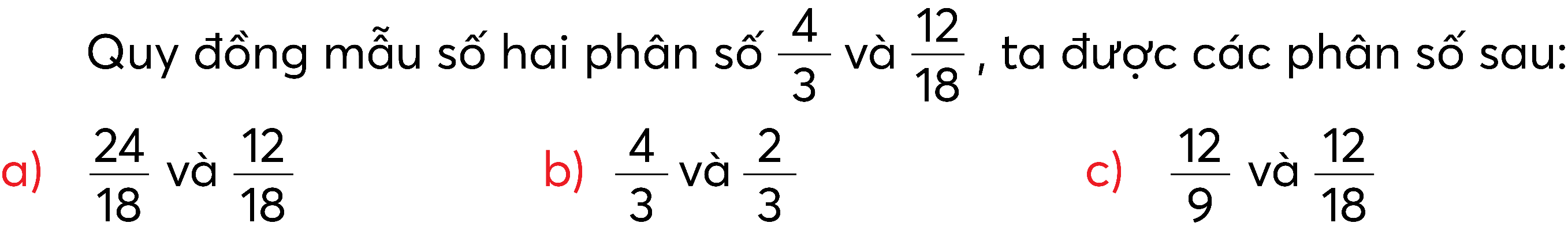 THỰC HIỆN CÁ NHÂN
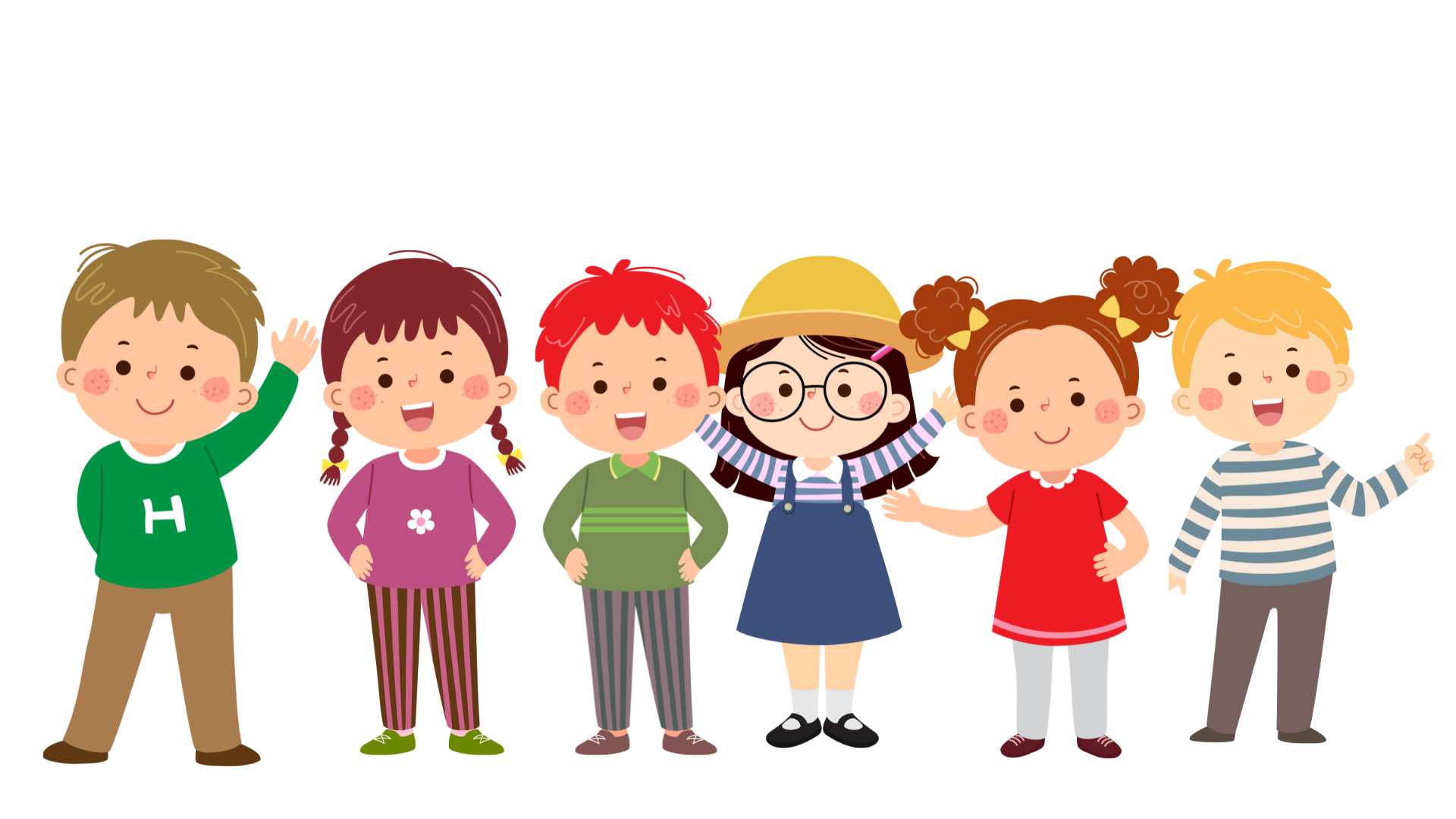 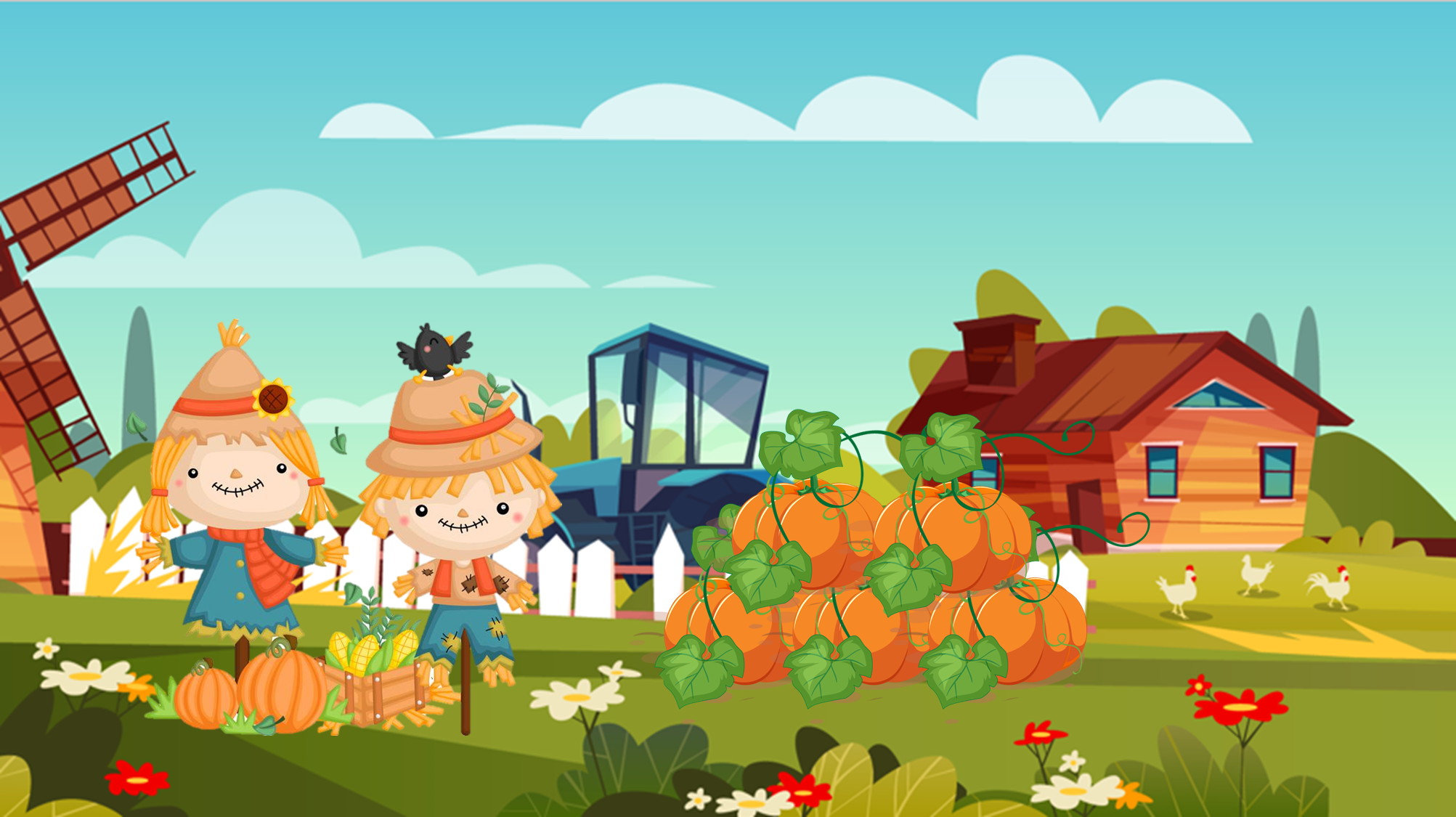 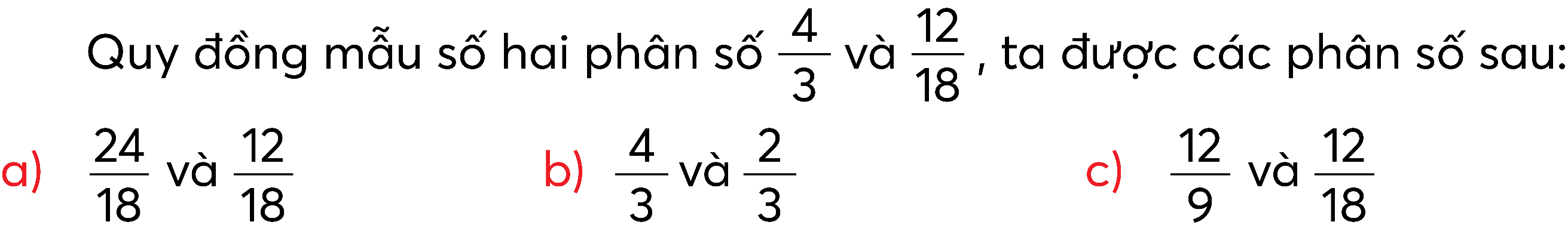 Ta có:
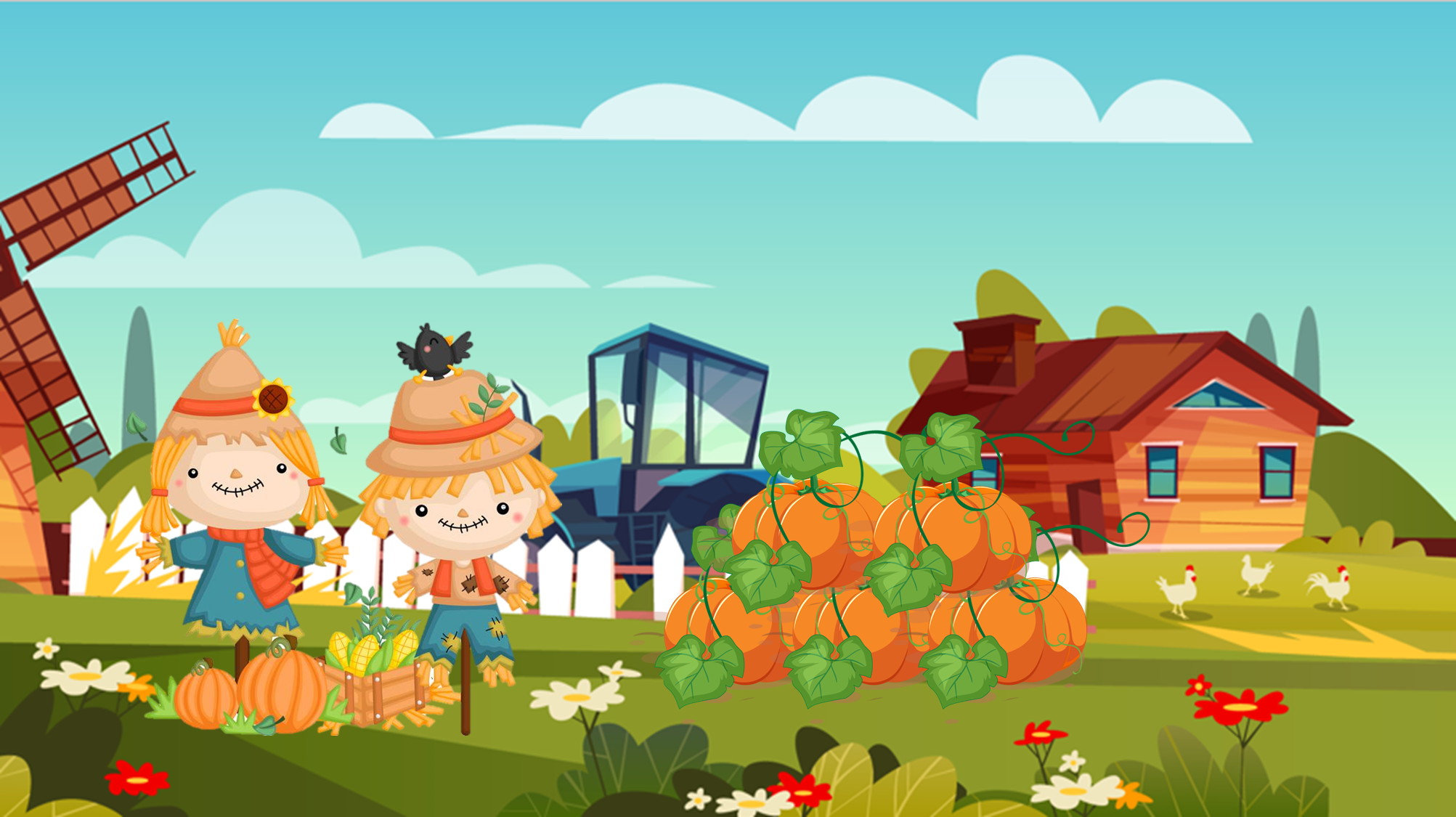 3
Hãy viết các số sau thành hai phân số có chung mẫu số.
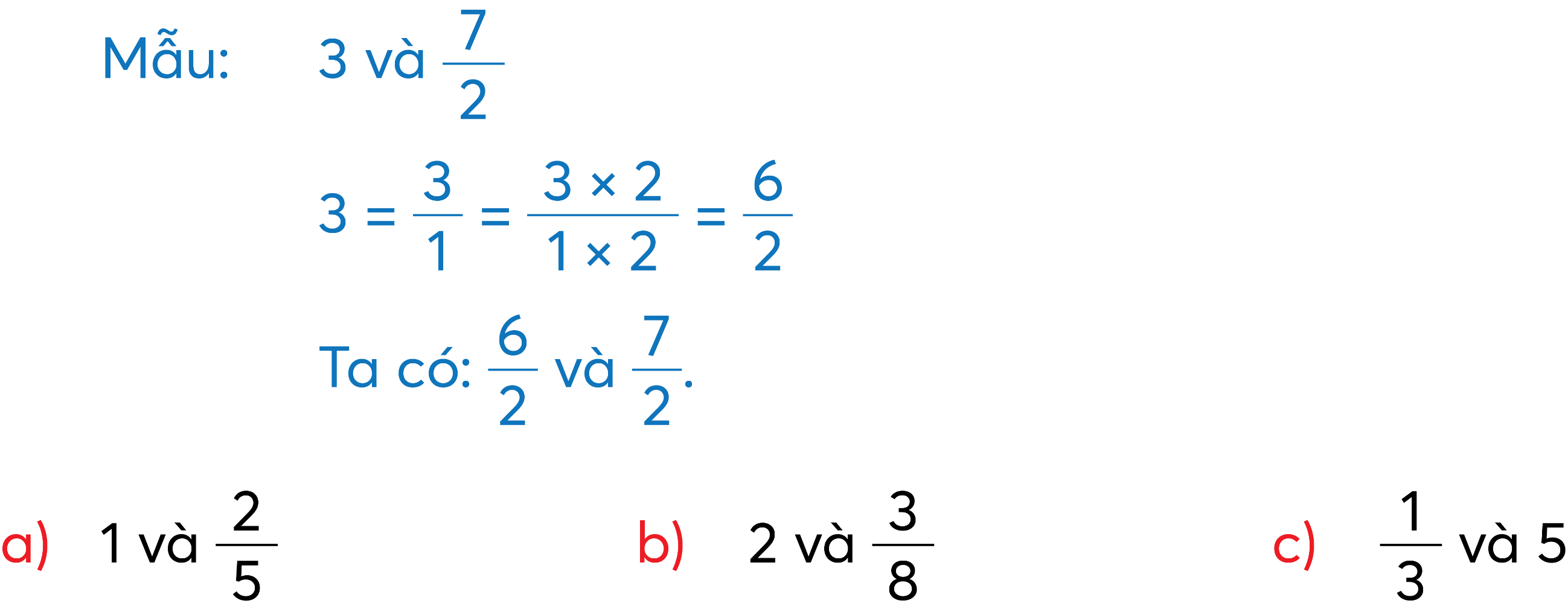 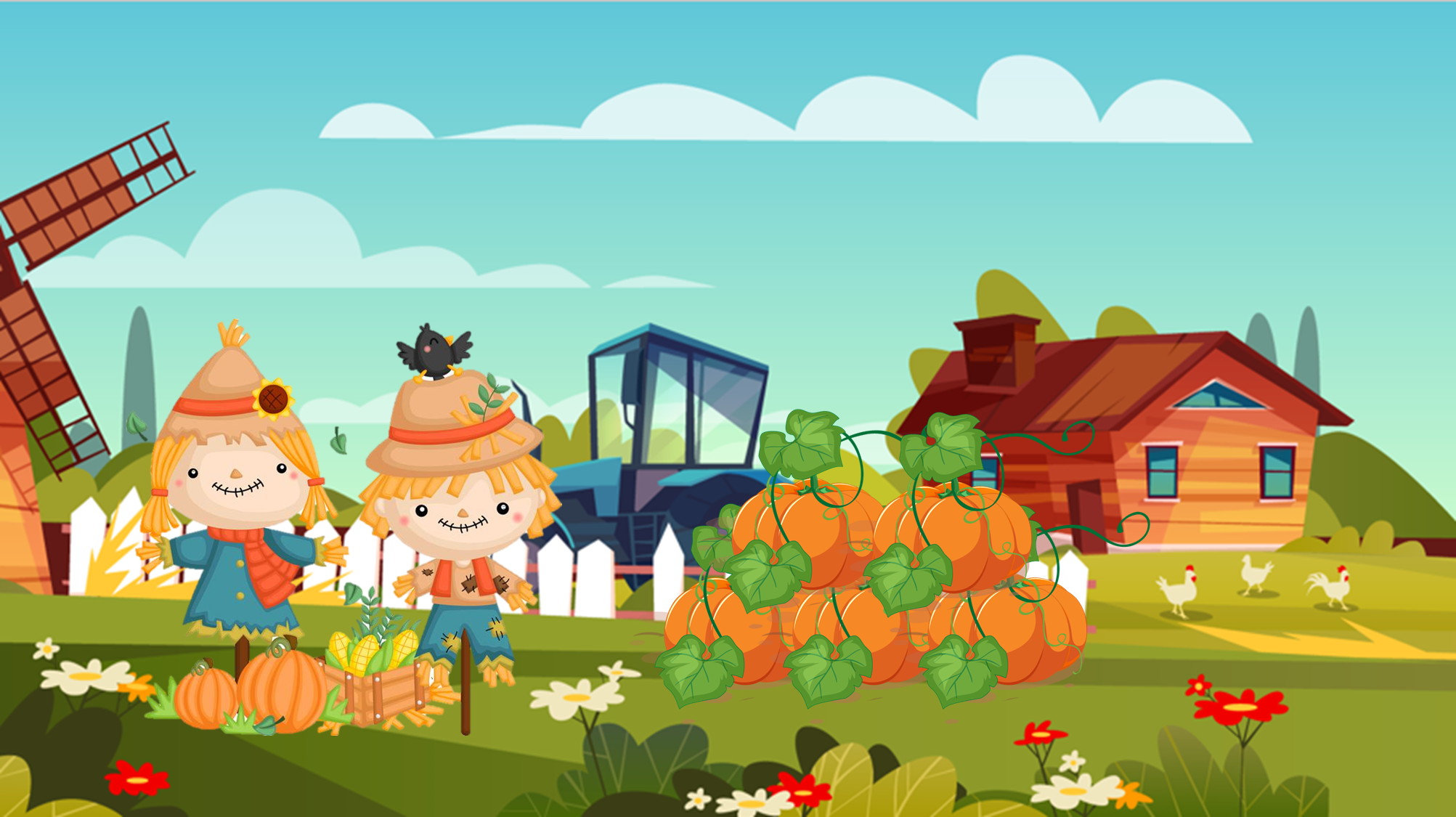 3
Hãy viết các số sau thành hai phân số có chung mẫu số.
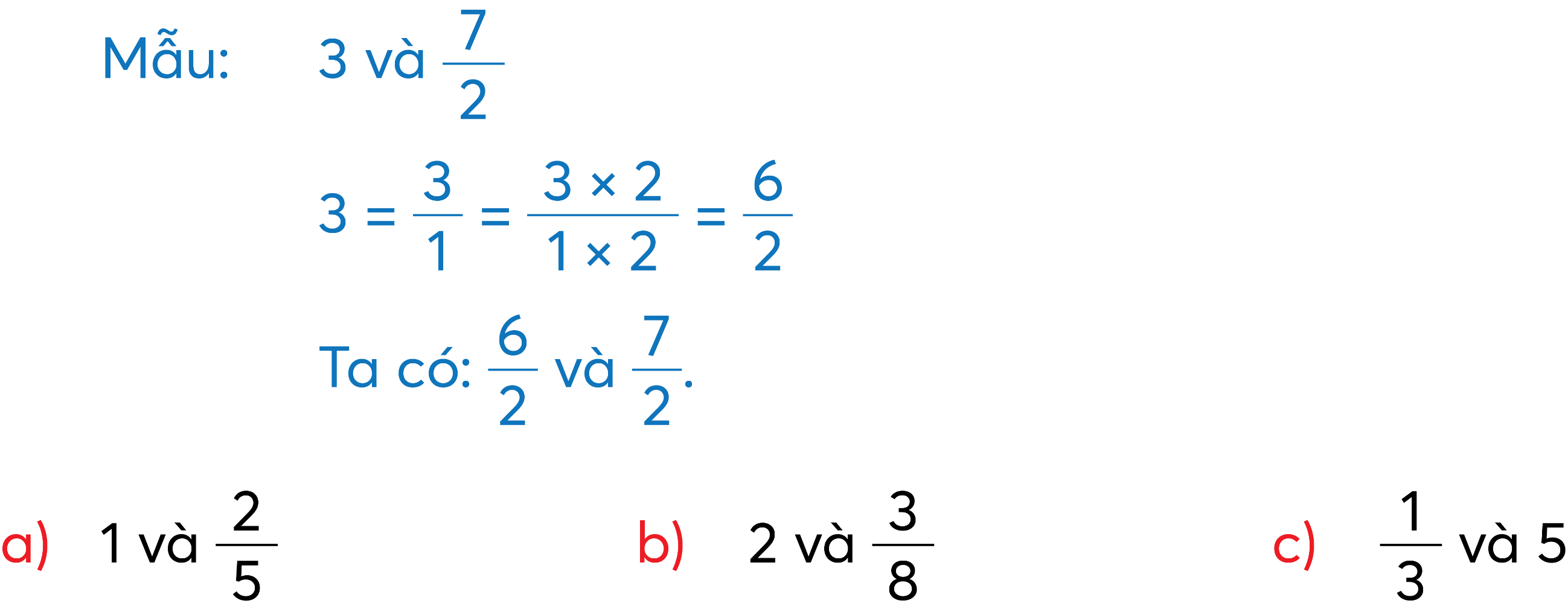 =
Ta có
và
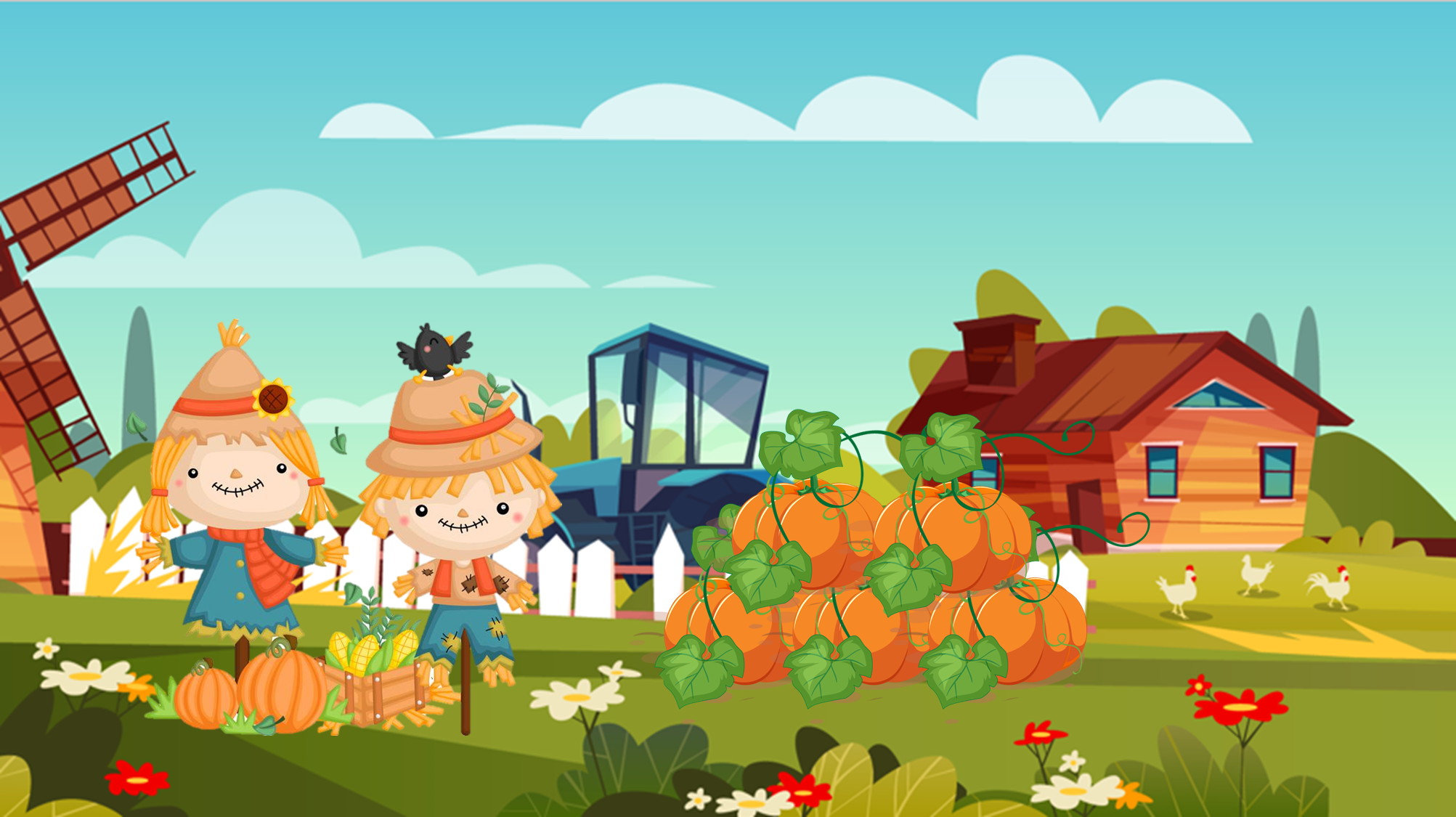 3
Hãy viết các số sau thành hai phân số có chung mẫu số.
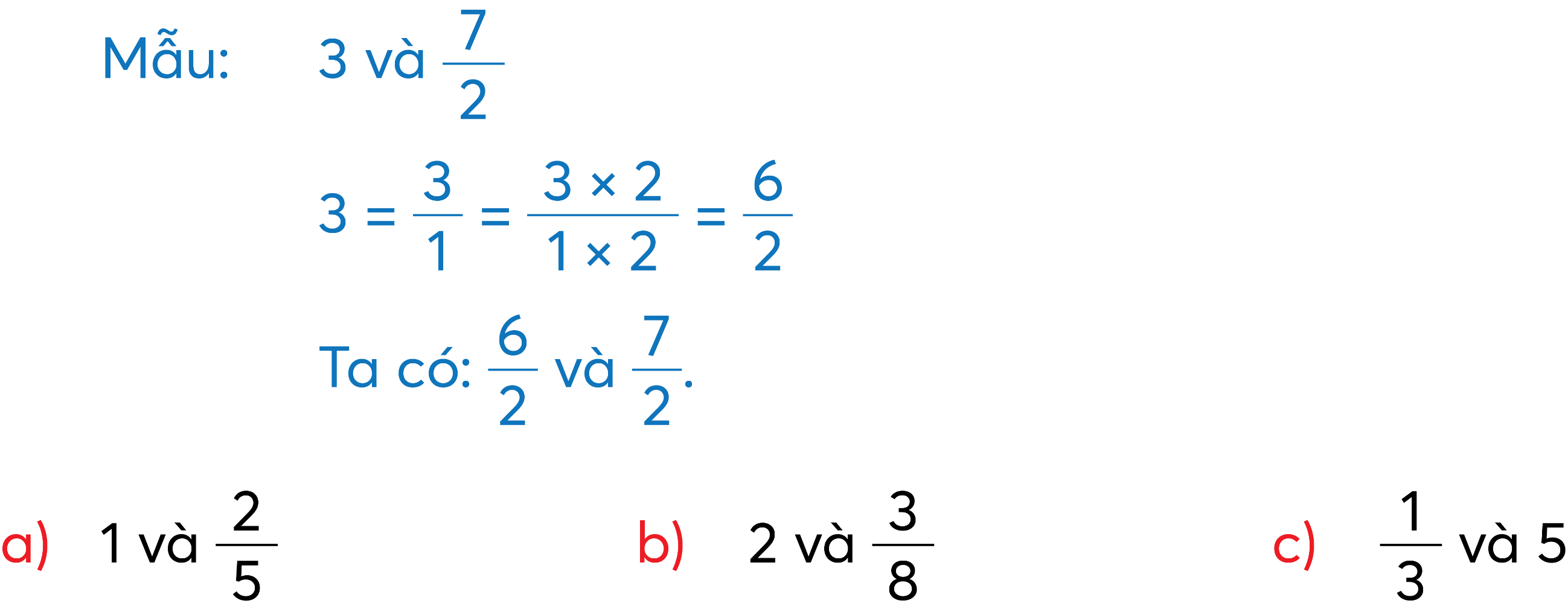 =
Ta có
và
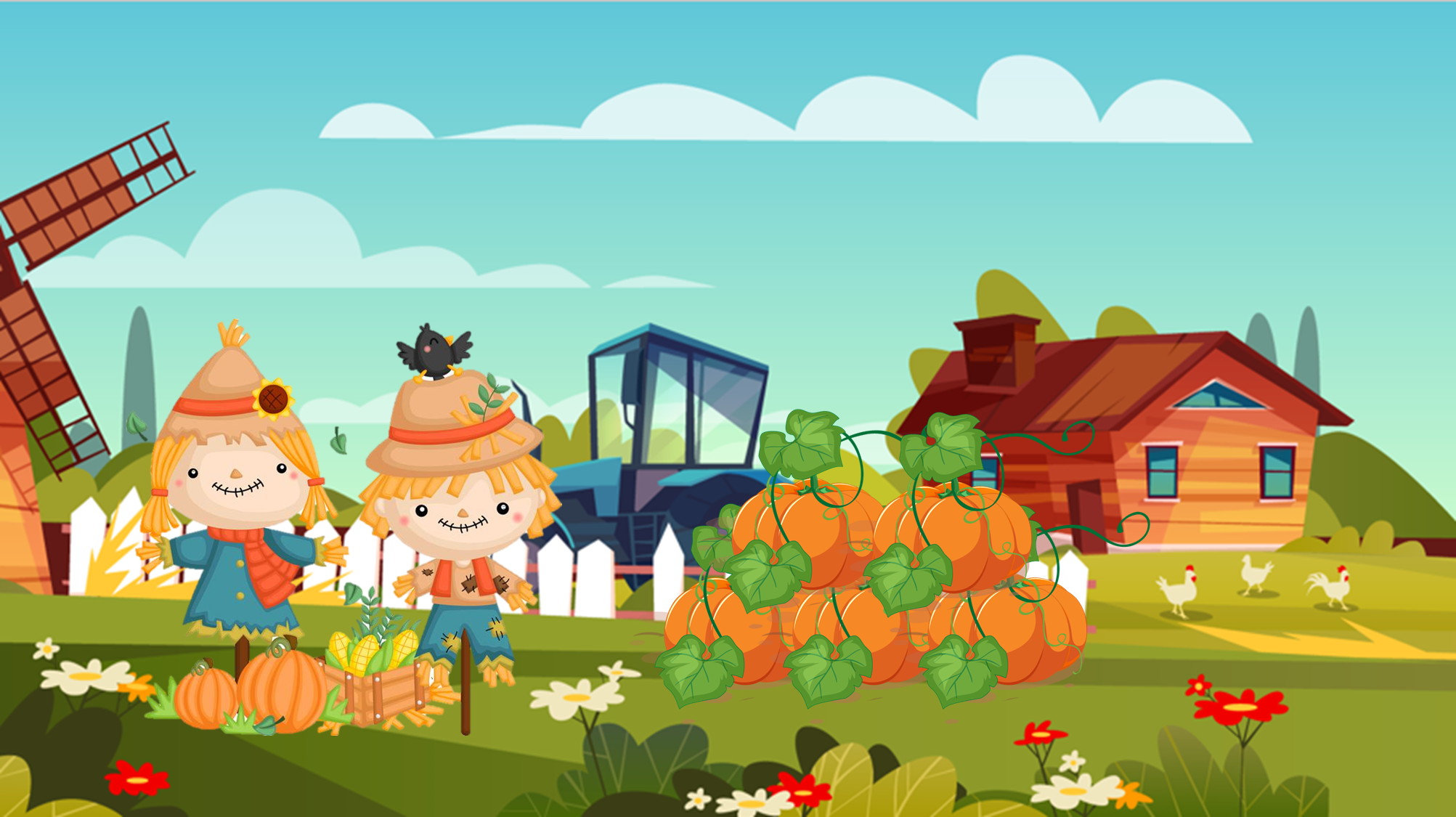 3
Hãy viết các số sau thành hai phân số có chung mẫu số.
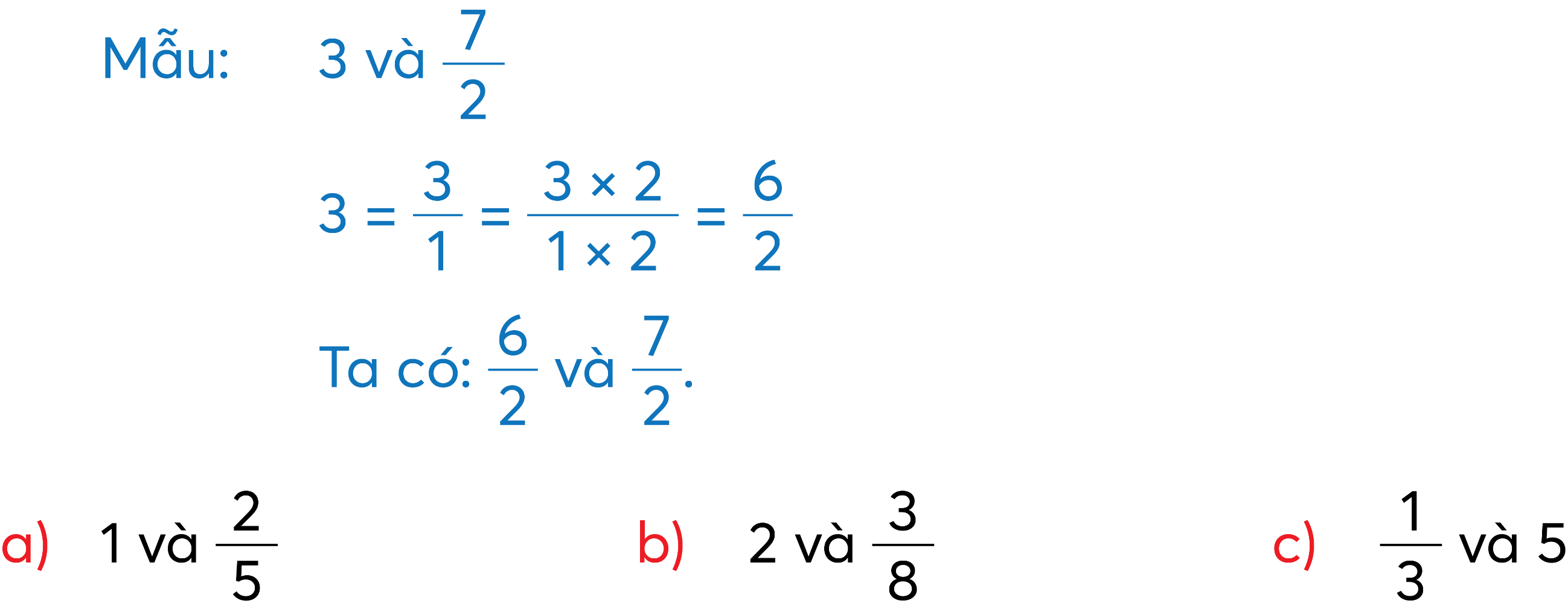 =
Ta có
và
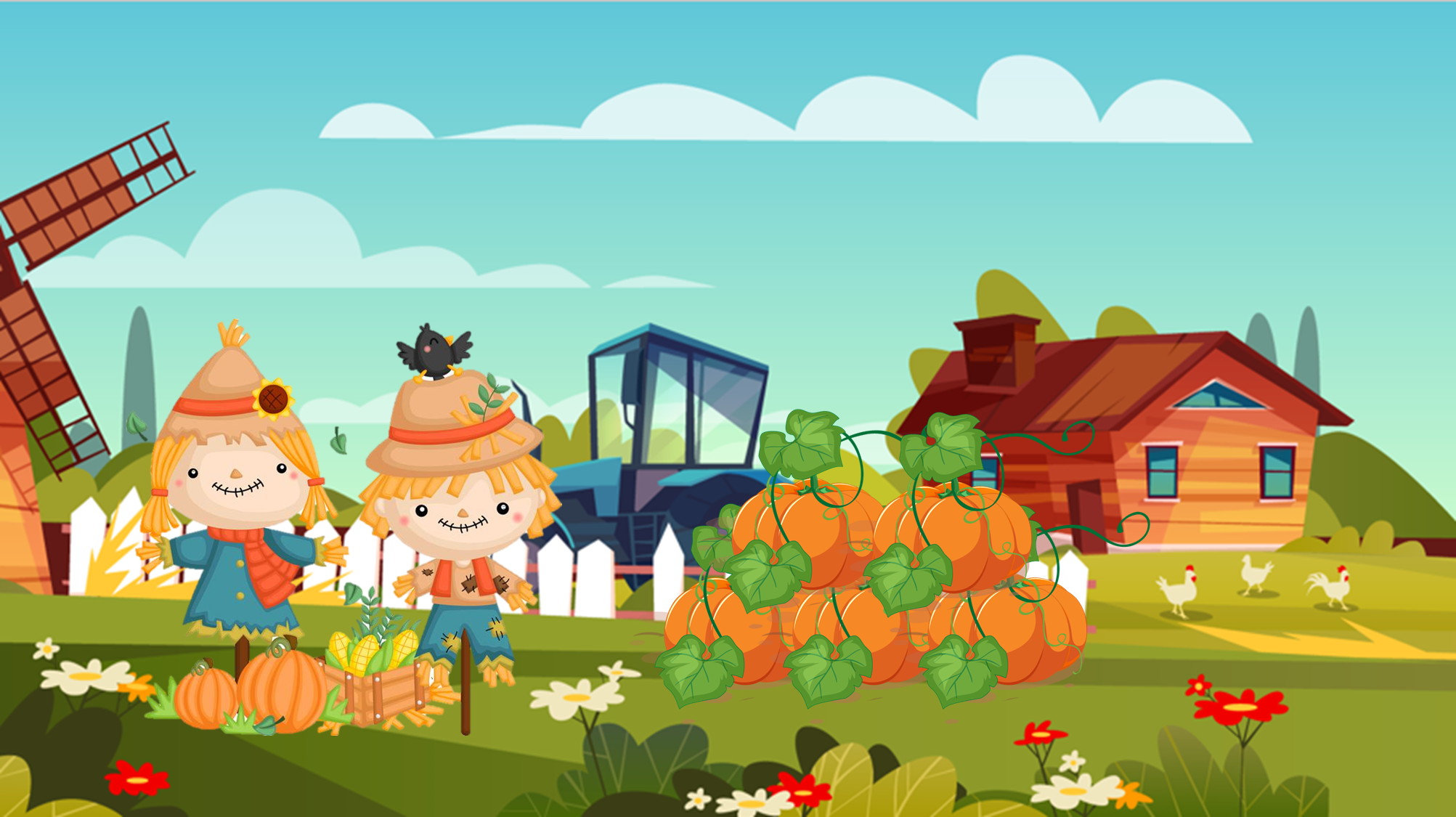 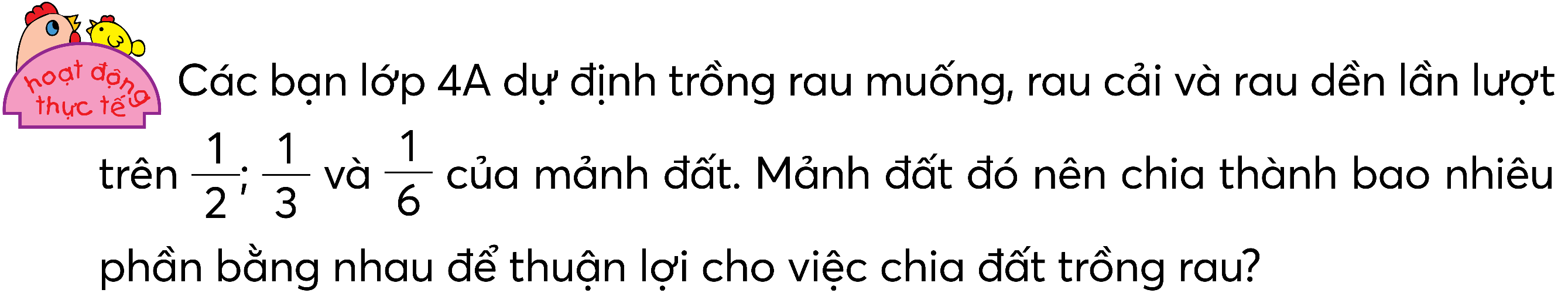 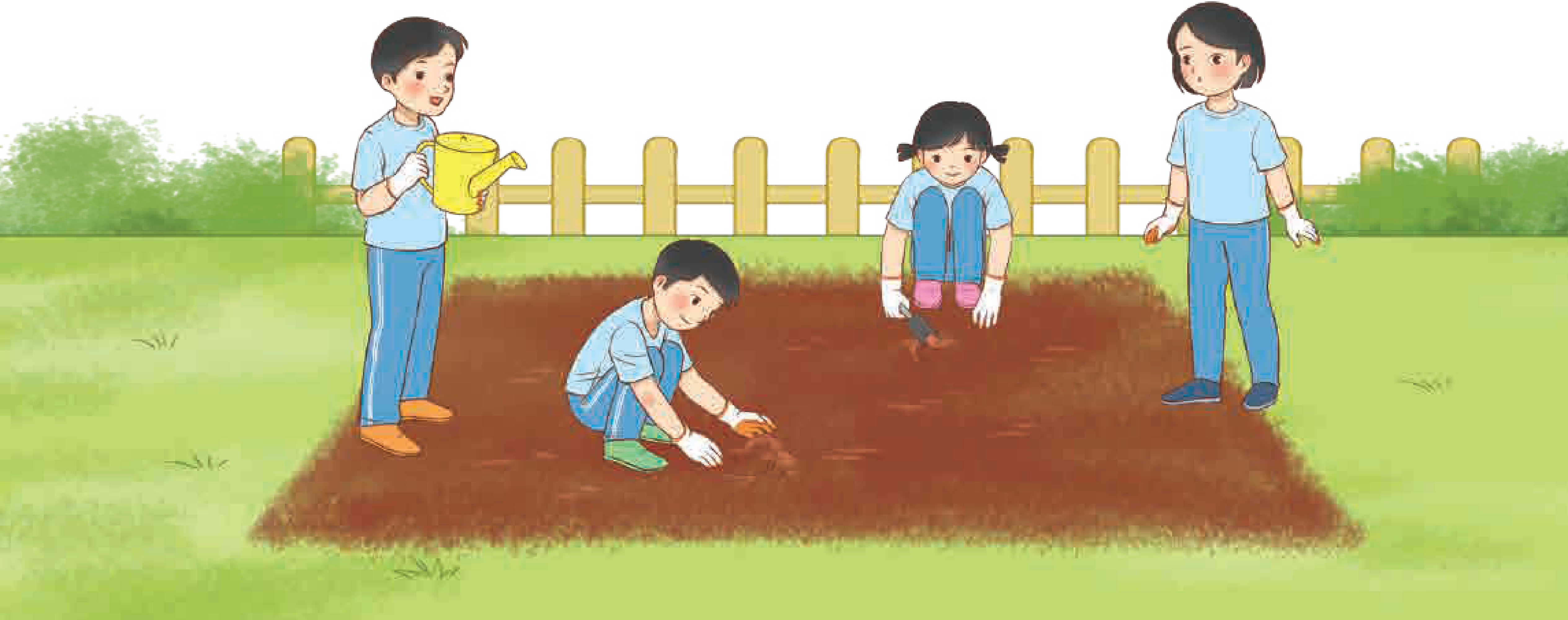 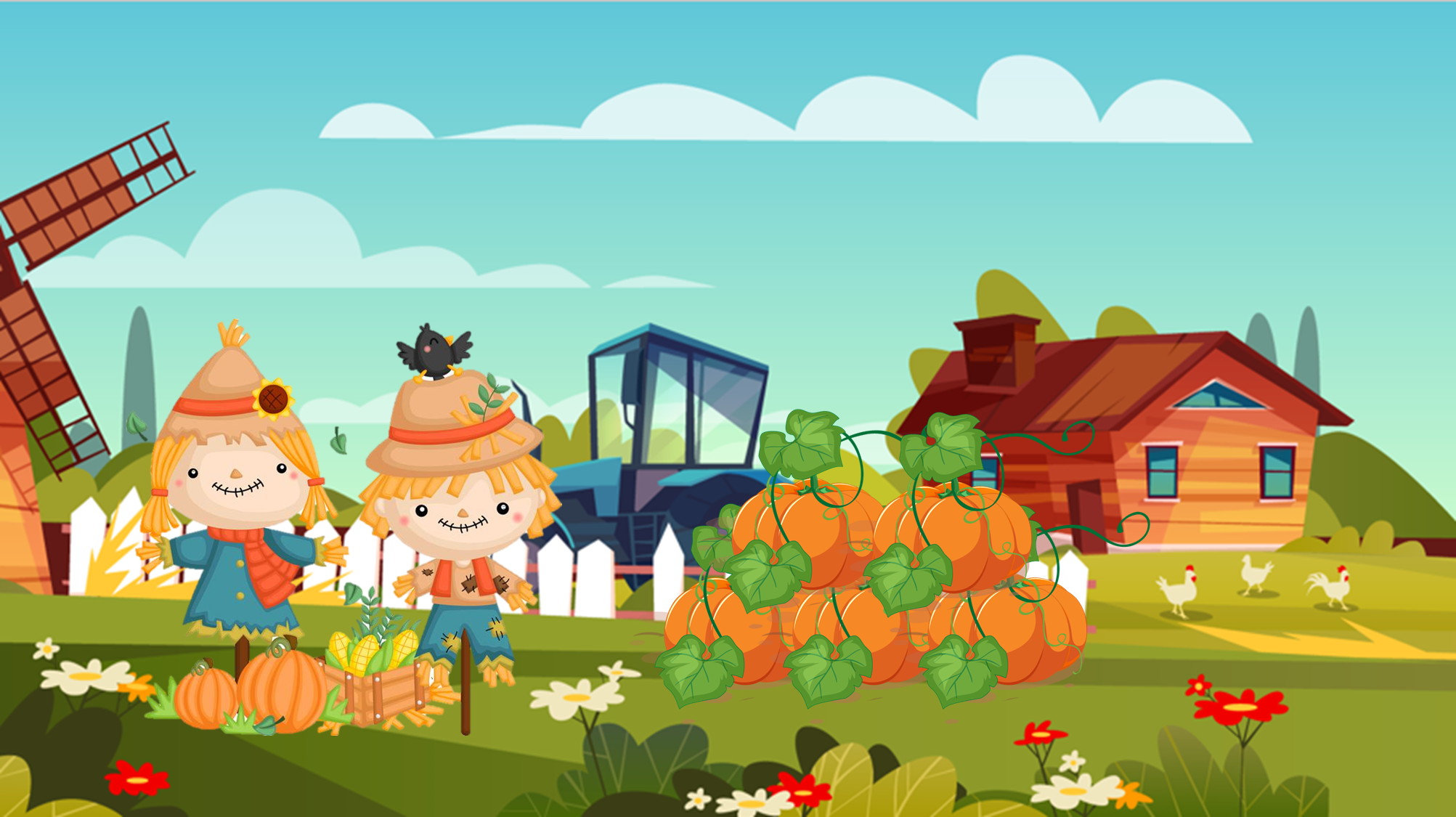 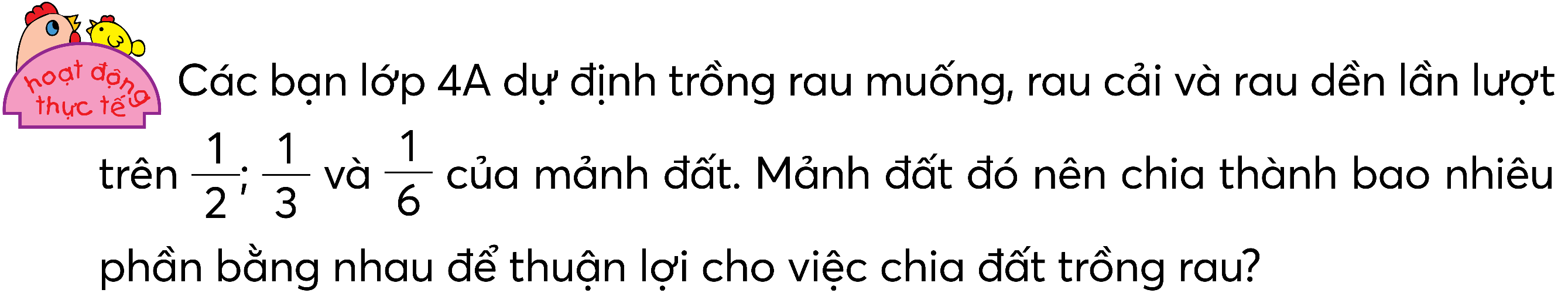 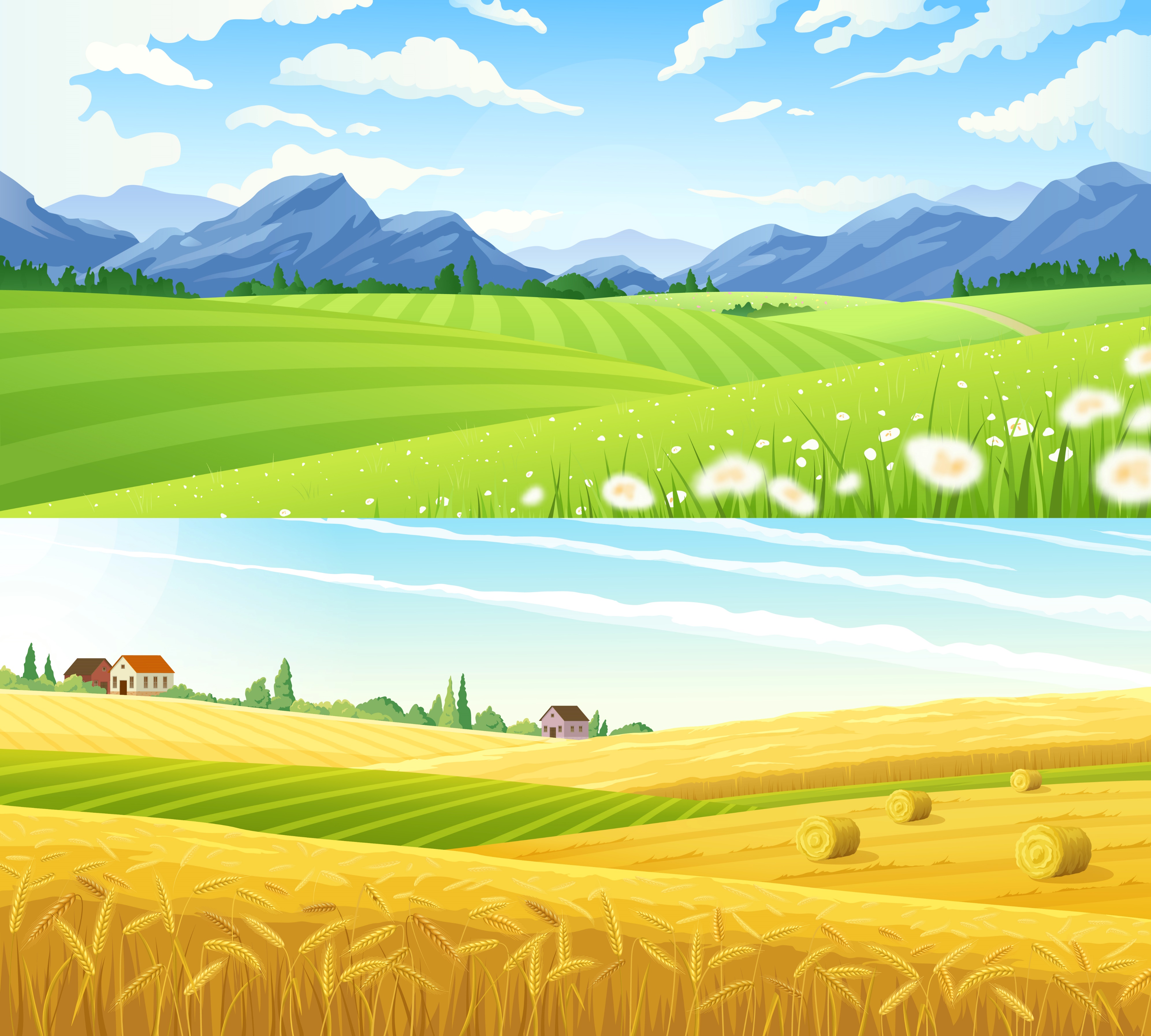 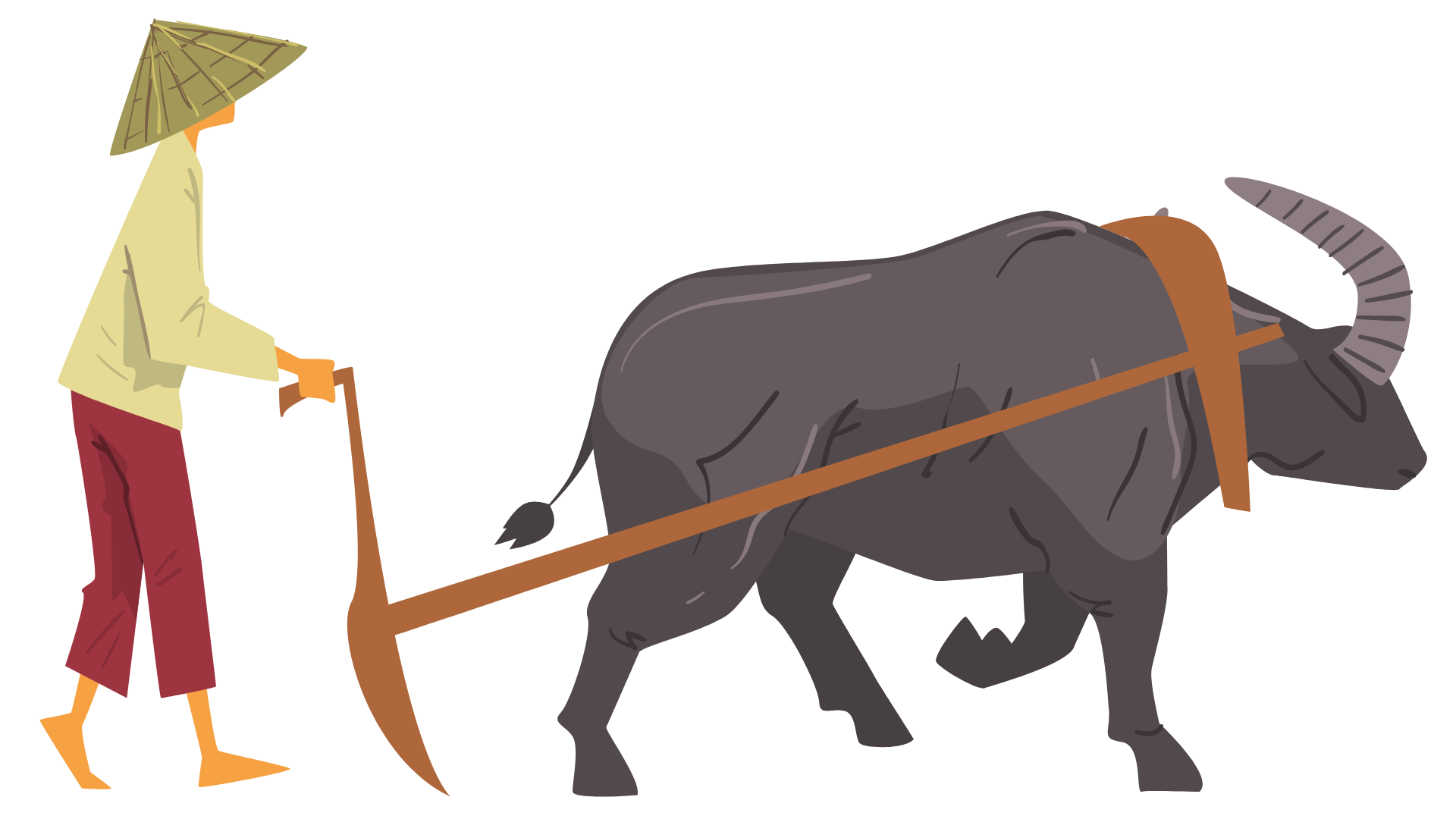 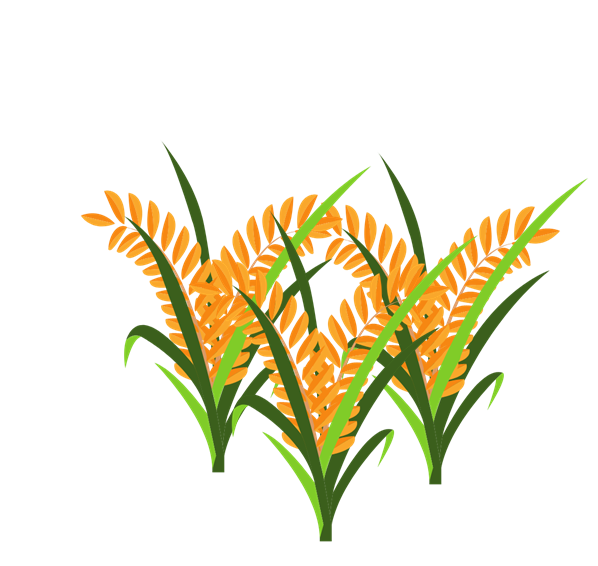 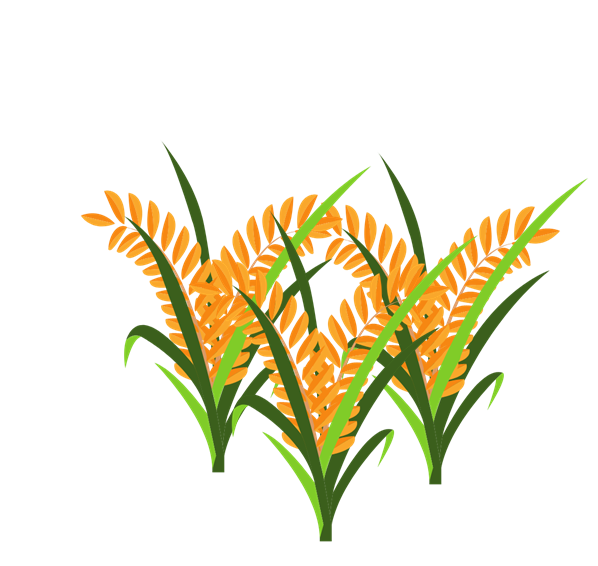 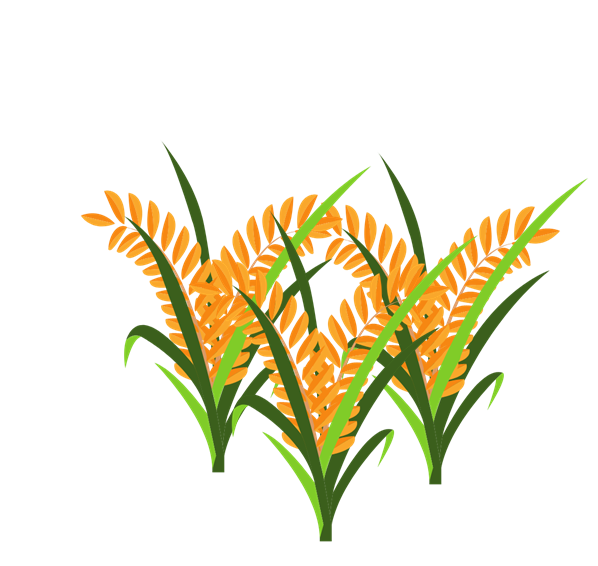 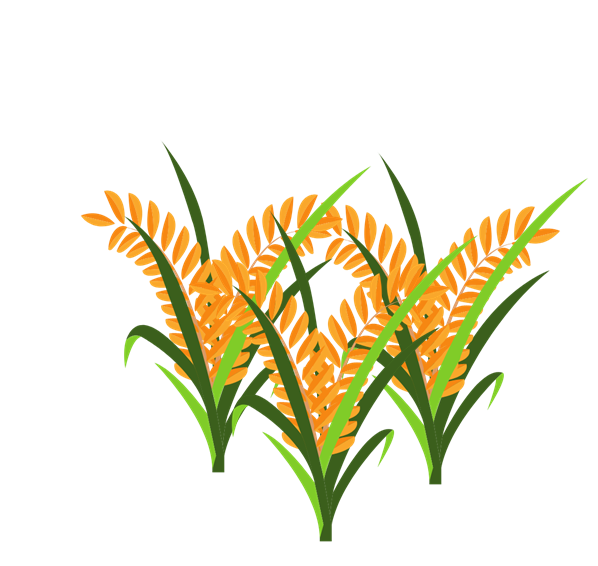 GV GHI DẶN DÒ Ở ĐÂY.
GV GHI DẶN DÒ Ở ĐÂY.
GV GHI DẶN DÒ Ở ĐÂY.
GV GHI DẶN DÒ Ở ĐÂY.
DẶN DÒ
DẶN DÒ
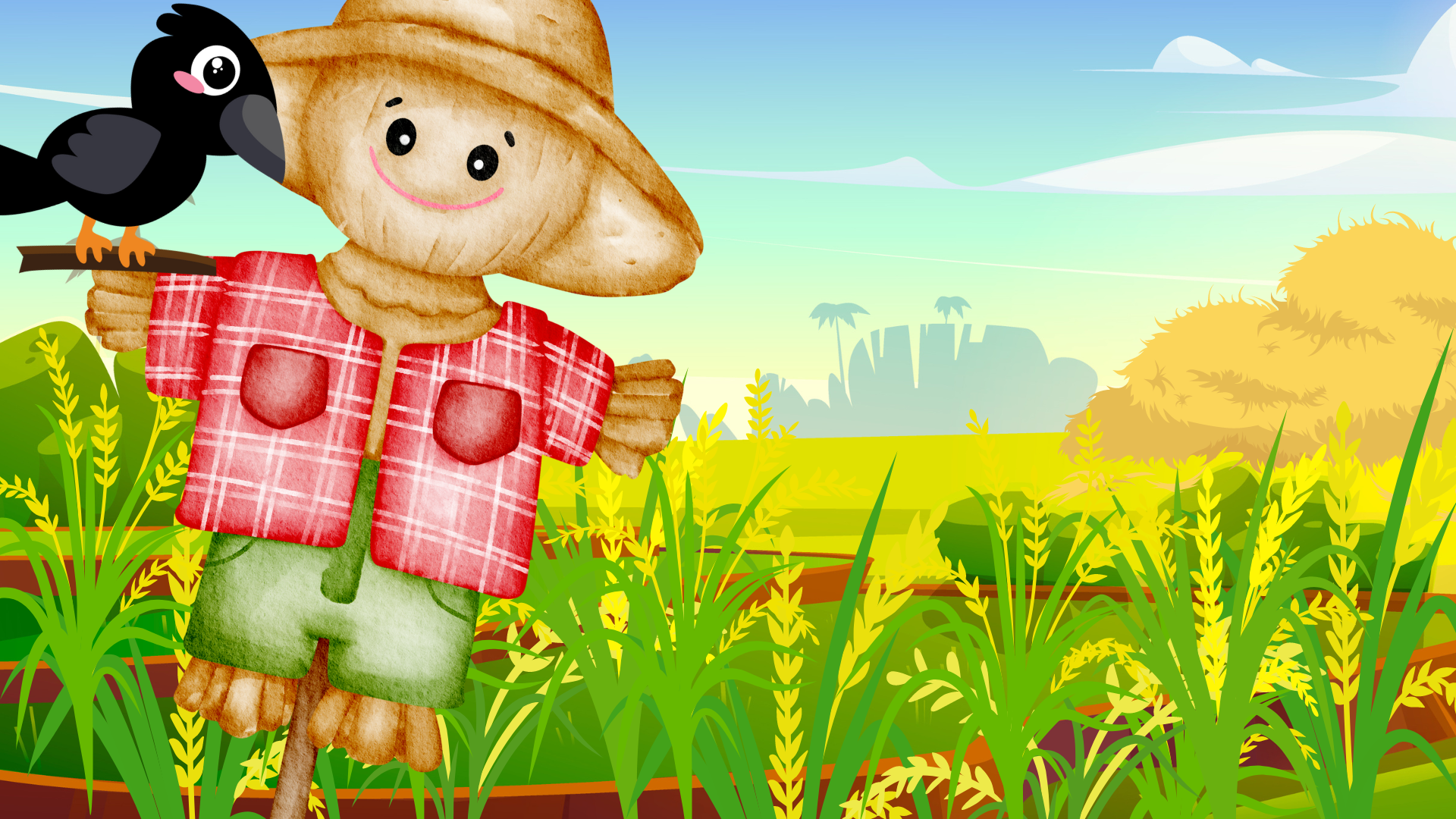 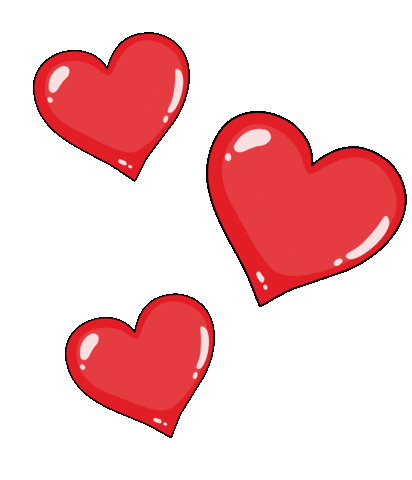 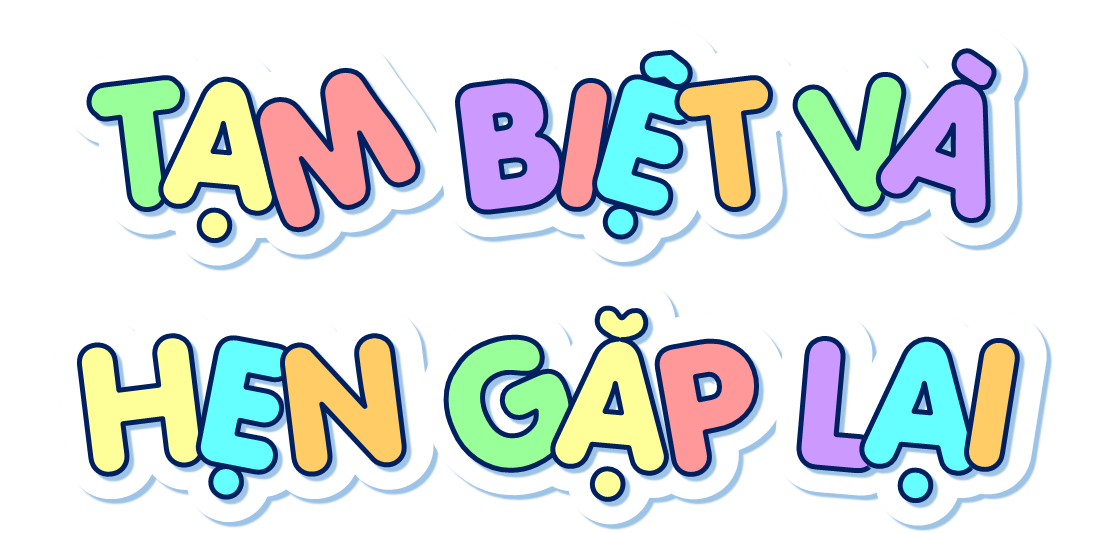 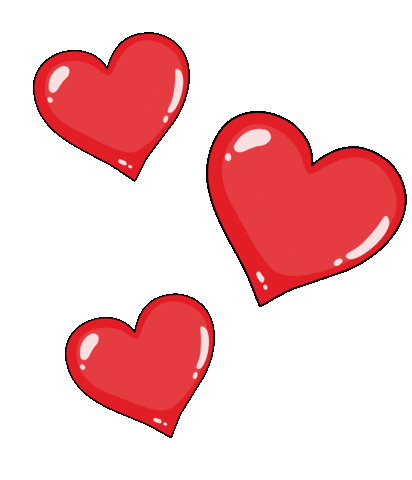